A Study of “Religious” Organizations
CENTRAL UNION CHURCH OF CHRIST
SUMMER QUARTER 2013
Introduction
It does make a difference what man believes and how man worships God.
The purpose of this study is to introduce major “religious organizations” (denominations) profiling many religious leaders, doctrines, beliefs and practices.
Basics of the Christian Faith:
There is only one God, the omnipotent Creator, who is all-powerful and all-loving (Gen. 1:1; Deut. 6:4; Is. 43:10; John 17:3).
This one God exists eternally in three Persons: Father, Son, and Holy Spirit (Matt. 28:19-20; John 1:1; Eph. 4:4-6).
The Bible is the Word of God and is the ultimate authority for God’s people (2 Tim. 3:14-17).
Jesus Christ is human and divine.  He was born of the Virgin Mary and is the Son of God and Lord.  He is the only Savior (Luke 1:34-35; John 14:6; Acts 4:12; Phil. 2:5-9).
[Speaker Notes: Gen. 1:1 -  In the beginning God created the heavens and the earth.
Deut. 6:4 – “Hear, O Isreal: The Lord our God, the Lord is one!”
Is. 43:10 – “You are my witness,” says the Lord.  “And My servant whom I have chosen, That you may know and believe Me, And understand that I am He.  Before Me there was no God formed, Nor shall there be after Me.”
John 17:3 – “And this is eternal life, that they may know You, the only true God, and Jesus Christ whom You have sent.

Matt. 28:19-20 – “Go therefore and make disciples of all nations, baptizing them in the name of the Father and of the Son and of the Holy Spirit, teaching them to observe all things that I have commanded you: and lo, I am with you always, even to the end of the age.”  Amen.
John 1:1 – In the beginning was the Word, and the Word was with God, and the Word was God.
Eph. 4:4-6 – There is one body and one Spirit, just as you were called in one hope of your calling; one Lord, one faith, one baptism; one God and Father of all, and through all and in you all.

2 Tim. 3:14-17 – But you must continue in the things which you have learned and been assured of, knowing from whom you have learned them, and that from childhood you have known the Holy Scriptures, which are able to make you wise for salvation through faith which is in Christ Jesus.  All Scripture is given by inspiration of God, and is profitable for doctrine, for reproof, fore correction, for instruction in righteousness, that the man of God may be thoroughly equipped for every good work.

Luke 1:34-35 – Then Mary said to the angel, “How can this be, since I do not know a man?”  And the angel answered and said to her, “The Holy Spirit will come upon you, and the power of the Highest will over-shadow you; therefore, also, that Holy One who is to be born will be called the Son of God.”
John 14:6 – Jesus said to him, “I am the way, the truth and the life.  No one comes to the Father except through Me.
Acts 4:12 – “Nor is there salvation in any other, for there is no other name under heaven given among men by which we must be saved.”
Phil. 2:5-9 – Let this mind be in you which was also in Christ Jesus, who, being in the form of God, did not consider it robbery to be equal with God, but made Himself of no reputation, taking the form of a bondservant, and coming in the likeness of men.  And being found in appearance as a man, He humbled Himself and became obedient to the point of death, even the death of the cross.  Therefore God also has highly exalted Him and given Him the name which is above every name.]
Introduction
The life, teaching, and miracles of Jesus serve as a model of truth and goodness for Christians and all of humanity (Matt. 7:24, 28; Luke 8:24-25).
Humans are made in the image of God and are also fallen because of disobedience and sin (Gen. 1-3; Romans 1-3).
Jesus died for the sins of a fallen humanity (John 3:16; Rom. 3:21-26; 5:1-21).
Jesus rose bodily from the grave (Matt. 28:8-9; Luke 24:36-43; John 20:24-29).
Jesus Christ will return visibly to the earth again (Matt. 24:23-31; 1 Thess. 4:13-18).
The church is the body of Christ.  There is only one body of Christ (Matt. 16:18).  Union with Christ and the church is shown in baptism and the celebration of the Lord’s Supper.
[Speaker Notes: Matt. 7:24, 28 – (24) ”Therefore whoever hears these sayings of Mine, and does them, I will liken him to a wise man who built his house on the rock:”; (28) And so it was, when Jesus had ended these sayings, that the people were astonished at His teaching.
Luke 8:24-25 – And they came to Him and awoke Him, saying, “Master, Master, we are perishing!”  Then he arose and rebuked the wind and the raging of the water.  And they ceased, and there was calm.  But he said to them, “Where is your faith?”  And they were afraid, and marveled, saying to one another, “Who can this be?  For He commands even the winds and water, and they obey him.”

Gen. 1-3 & Romans 1-3: mention but do not take the time to read all of the scriptures.
Gen. 1:26 – Then God said “Let Us make man in Our image, according to Our likeness…”
Gen. 2:7 – And the Lord God formed man of the dust of the ground, and breathed into his nostrils the breath of life; and man became a living being.
Rom. 3:23 – for all have sinned and fell short of the glory of God.

John 3:16 – “For God so loved the world that He gave His only begotten Son, that whoever believes in Him should not perish but have everlasting life.
Romans 3:21-26 – READ; v. 24 redemption is in Christ Jesus; v. 25 God set Christ Jesus forth as a propitiation (to gain or regain favor or goodwill; an atoning sacrifice) by His blood
Romans 5:1-21 – v. 8 But God demonstrates His own love toward us, in that while we were still sinners, Christ died for us.

Matt. 28:8-9 – So they (v. 1 tells us they were Mary Magdalene and the other Mary) went out quickly from the tomb with fear and great joy, and ran to bring His word.  And as they went to tell His disciples, behold, Jesus met them saying, “Rejoice!”  So they cam and held Him by the feet and worshipped Him.
Luke 24:36-43 -  READ – Jesus appears to His disciples & they thought they were seeing a spirit!
John 20:24-29 - READ - Jesus appears to Thomas (doubting Thomas; seeing and believing)

Matt. 24:23-31 – READ – v. 30 tells us the Son of Man will be seen.
1 Thess. 4:13-18 – v. 16-17 the dead in Christ will rise first and then those are alive shall be meet the Lord in the air; we will always be with the Lord; v. 18 tells us this should be a great comfort to us.

Matt. 16:18 – “And I also say to you that you are Peter, and on this rock I will build My church, and the gates of Hades shall not prevail against it.”
Peter confessed “Jesus as the Christ, the Son of the living God”  back in verse 16.  This is the rock that the church is built upon.]
Introduction
Heaven and hell are realities beyond death (John 14:1-6; Matt. 25:46; Rev. 21-22).
Salvation is by grace, not works (Eph. 2:8-9; Gal. 2:14-4:31); works follow true faith (Gal. 5:13-26; 1 John 2:3-6).
The Christian is under grace, not law (Gal. 3:1-5).
The Christian is justified by faith in Christ and is to live a life of faith in Christ (Rom. 5-8).
The Christian is to be holy (2 Pet. 1:3-11) and is to live a sanctified life, full of the Holy Spirit and the fruits of the Spirit (Eph. 5:15-26).
The church is to live in love and by love (1 Cor. 13; 1 John 4:7-8).
Christians are called to care for the poor and the oppressed (Luke 4:18).
God created the world as good.  This world is real, though temporal (2 Cor. 4:16-18).
Christians are to follow Jesus as “the Truth” and are to be people of the truth (John 8:32).
[Speaker Notes: John 14:1-6 – READ – Jesus is with the Father in heaven preparing a place for those that will come to Him.
Matt. 25:46 – “And these will go away into everlasting punishment, but the righteous into eternal life.” (From this we can see two different eternal resulting from two different choices in how we live our life).
Rev. 21-22 – DO NOT READ ALL BUT DO READ REV. 21:7-8 – “ He who overcomes shall inherit all things, and I will be his God and he shall be my son.  But the cowardly, unbelieving, abominable, murderers, sexually immoral, sorcerers, idolaters, and all liars shall have their part in the lake which burns with fire and brimstone, which is the second death.”

Eph. 2:8-9 – For by grace you have been saved through faith, and that not of yourselves; it is the gift of God, not that works, lest anyone should boast.
Gal. 2:14-4:31 – DO NOT READ ALL – 2:16 – “knowing that a man is not justified by the works of the law but by faith in Jesus Christ”; 3:11 – “no one is justified by the law in the sight of God”; 3:23:25 – But before faith came, we were kept under the guard of the law, kept for the faith which would afterward  be revealed.  Therefore the law was our tutor to bring us to Christ, that we might be justified by faith.  But after faith has come, we are no longer under a tutor.
Gal. 5:13-26 – READ – we can see the characteristics of those that walk in the spirit.
1 John 2:3-6 - READ

Gal. 3:1-5 – READ

Rom. 5-8 – MENTION BUT DO NOT READ

2:Pet. 1:3-11 - READ
Eph. 5:16-26 - READ

1 Cor. 13 – MENTION BUT DO NOT READ ALL – v. 8 – Love never fails; v. 13 – And now abide faith, hope, love, these three; but the greatest of these is love.
1 John 4:7-8 – Beloved, let us love one another, for love is of God; and everyone who loves is born of God and knows God.  He who does not love does not know God, for God is love.

Luke 4:18 – Jesus said, “The Spirit of the Lord is upon Me, Because He has appointed Me To preach the gospel to the poor; He has sent Me to heal the brokenhearted, To proclaim liberty to captives And recovery of sight to the blind, To set at liberty those who are oppressed; To proclaim the acceptable year of the Lord.”

2 Cor. 4:16-18 - READ

John 8:32 – “And you shall know the truth, and the truth shall make you free.”]
The Establishment of Prominent Religious Bodies
Roman Catholicism – Part I
Roman Catholicism
According to the World Christian Database, Catholics are found in 239 countries around the world.
As of 2005 there were more than one billion Catholics on Earth, making it by far the largest body of “Christians.”
There are more than one million Catholics in seventy-eight separate countries of the world.  Further, twenty-two of these countries have more than ten million Catholics each.  And of these twenty-two, five countries (Brazil, Mexico, USA, Philippines and Italy) have more than 50 million Catholics, while eight other countries including France, Columbia, Spain, Poland, and Argentina have more than 25 million Catholics.
Roman Catholicism
Roman Catholics believe in an unbroken continuity from the early New Testament church to modern Catholicism.
The Roman Catholic Church teaches that it was founded by Jesus Christ through Peter the Apostle (based on Matthew 16:18-19). 
Paul warned of this in his writings to Timothy (1 Timothy 4:1-3).
New Testament churches were governed by a plurality of elders (1 Timothy 5:17; 1 Peter 5:1).
The form of government was gradually changed by some men who desired preeminence in the churches.  These men soon began to regard themselves as successors to the apostles.
[Speaker Notes: The Roman Catholic Church teaches that it was founded by Jesus Christ through Peter the Apostle.  They say that three days after Jesus died and rose again, He established the new church and named Peter as the first Bishop (later known as Pope).  Matthew 16:18-19 says, “And I also say to you that you are Peter, and on this rock I will build My church, and the gates of Hades shall not prevail against it.  And I will give you the keys of the kingdom of heaven, and whatever you bind on earth will be bound in heaven, and whatever you loose on earth will be loosed in heaven.“
“on this rock” – refers to the true confession that Peter made in Matt. 16:16 – “You are the Christ, the Son of the living God.”
“My church” – refers to the assembly or congregation; persons who are partakers of this precious faith.
Jesus did not say, “On you, Peter, I will build my church.  So, the supremacy of Peter and the infallibility of the Church of Rome must be sought in some other scripture, for they are certainly not to be found in this.
1 Timothy 4:3 – Now the Spirit expressly says that in latter times some will depart from the faith, giving heed to deceiving spirits and doctrines of demons, speaking lies in hypocrisy, having their own conscience seared with a hot iron, forbidding to marry, and commanding to abstain from foods which God created to be received with thanksgiving by those who believe and know the truth.  For every creature of God is good, and nothing is to be refused if it is received with thanksgiving.

1 Timothy 5:17 – Let the elders who rule well be counted worthy of double honor, especially those who labor in word and doctrine.
1 Peter 5:1 – The elders who are among you I exhort, I who am a fellow elder and a witness of the sufferings of Christ, and also a partaker of the glory that will be revealed.

Preeminence - superior to or notable above all others

One elder rose to a position of authority over the others (became “first among equals”).  This individual eventually came to be known as a bishop (office distinct from elder).
This hierarchy facilitated the practical running of the church.
As churches in the larger cities continued to grow numerically, they divided into a number of smaller congregations spread throughout the city, with an elder overseeing each of them.
The bishop of the city exercised authority over all the congregational elders of the city.  Eventually, some bishops attained greater authority than others.  
In some cases this was due to the simple fact that the bishop was a stronger personality who exerted powerful leadership skills.  
In other cases, the bishop became prominent because the city in which the church was located was prominent.  This was the case in Alexandria, Antioch, Rome, and Carthage.  
The office of bishop became solidified by the middle of the second century, and consequent historical developments served to greatly enhance the office.  For example, Constantine (288-337) divided his empire into four praetorian prefectures (governmental provinces), the bishops of the capital cities in these provinces gained significant influence.
As well, the Council of Nicea (sixth canon) gave the Alexandrian, Antiochan and Roman bishops authority over the other bishops in the broader territories of which these cities were centers.  This set the stage for the eventual elevation of the Roman bishop.  The bishop of Rome eventually became the head of the entire church.  
A number of factors led to this development.  
First, as the capital of the empire, Rome was strategically located (“all roads lead to Rome”).
Further, this was the only Western church to have received an epistle from the apostle Paul.  
Still further, Catholics believe Peter took up residence in Rome in A.D. 42, became its first bishop, and remained there until his martyrdom in A.D. 67.  
When Jerusalem fell in A.D. 70, Rome’s authority was further enhanced.  
Add to this fact that the Roman church had attained significant wealth and great power, and one can easily perceive how Rome’s bishop was destined for greatness.]
Roman Catholicism
In 325 A.D., Constantine recognized the Council of Nicea as the first official church law-making assembly.  He made Christianity the national religion of the Roman Empire and stopped all persecution against Christians.
In 608, Boniface proclaimed himself as the “universal bishop” or “papa,” setting the precedent for all subsequent popes, an office unknown prior to that time.  
The Council of 1870 (Vatican Council) proclaimed the doctrine of papal infallibility, culminating the authority claims for the traditions of the hierarchy.  Jesus warned of this type of action (Matthew 15:7-9).
A major division occurred in 1054.  The eastern division became known as the Greek Catholic Church (“The Holy Orthodox Catholic Apostolic Eastern Church”).  The official name of the western church became “The Holy Catholic Apostolic and Roman Church."
[Speaker Notes: Matthew 15:7-9 – “Hypocrites!  Well did Isaiah prophesy about you, saying: ‘These people draw near to Me with their mouth, And honor Me with their lips, But their heart is far from Me.  And in vain they worship Me, Teaching as doctrines the commandments of men.’”

In A.D. 1054 the Eastern and Western churches split.  Prior to 1054, the bishop of Rome served as the head of the Western church while the bishop of Constantinople served as the head of the Eastern church.  Neither one asserted authority over the other.  However, a consensus eventually developed in the Western church the entire church should be ruled by a single ecclesiastical institution with a single head (the Roman bishop).  The bishop of Constantinople – Michael Caerularius – was not impressed with this idea.  Because the two bishops could not come to agreement, they promptly excommunicated each other, and their churches went their separate ways.]
Roman Catholicism – The Role of the Pope
In brief, Catholic orthodoxy teaches that
the pope is the head of the church of Jesus Christ,
that he is infallible when he teaches on matters of faith and morals,
that Saint Peter was the first pope,
that the Holy Spirit has provided and will continue providing the church with a succession of popes from Saint Peter to the end of time, and
the popes, like all humans, are sinful and in need of the mercy of Jesus.
This last point needs special focus.
Many Protestants believe that Catholic affirmation of papal infallibility means that the pope is sinless.
The doctrine has never been understood this way in Catholic thought.
The Catholic Church has always taught that popes can and do sin, that they must confess their sins like all humans, and that infallibility is restricted to their role as teacher and defender of the faith.
All popes had/have a confessor.
[Speaker Notes: Infallible – incapable of error]
Roman Catholicism 101
There is one God in the Trinity of the Father, Son and Spirit.
The Bible is the infallible Word of God.
Laity is to read and obey the Bible.
Jesus Christ in the only Savior and one mediator.
Sacred tradition and Scripture should receive equal reverence.
Sacred Scripture contains the Deuterocanon.
Catholic doctrine is supported by Scripture and/or Sacred Tradition.
The church of Jesus Christ “subsists in the Catholic Church.”
The pope is infallible when he teaches on faith and morals.
[Speaker Notes: Laity - the body of the faithful, outside of the ranks of the clergy.
The Bible is not to be read by all; the Pope forbids it; all must not read it (Catholic Dictionary, p. 82).
READ - 2 Timothy 2:15 & Acts 17:11

Jesus Christ in the only Savior and one mediator
The Priesthood
The priest is ‘another Christ,’ the means of access between the sinner and God…”who holds the place of God” (True Spouse of Christ, St. Ligouri, p. 93).  “More certainty of doing the will of God by obedience to superiors than by obedience to Jesus Christ” (Ibid., p. 92-93)
Catholics and non-Catholics are expected to call Priest “Father.”
Matthew 23:9 And call no man your father upon the earth: for one is your Father, which is in heaven.
Priest has power to forgive sins (Council of Trent, and Lateran Council of 1215).  He receives gifts to say prayers (Catholic Dictionary, Vatican Edition, p. 821).

Tradition is to be held as the highest authority in the church, even above the Bible.  “Other spiritual books…are preferred” (Plain Facts For Fair Minds, Searle, p. 154).  If the sacred books are permitted everywhere…in the vernacular, there will arise…more harm than good” (Council of Trent, Schroeder, 273-8).

Deuterocanon - are seven books in the Old Testament of the Catholic Bible and longer versions of Daniel and Esther [Sirach (Ecclesiasticus), Tobit (Tobias), Wisdom, Judith, 1 Maccabees, 2 Maccabees, Baruch, Daniel (Longer Version), Esther (Longer Version).  The Catholic Bible Contains 73 Books (46 OT, 27 NT). This has been the case in an official capacity, since no later than the fourth century.  Our Bible Contains 66 books (39 OT, 27 NT).

Subsists – to exist; continue in existence]
Roman Catholicism 101
The pope has “full, supreme and universal power over the whole Church.”
The pope teaches in unity with church councils.
The church includes the “separated brethren” who should return to the Mother Church.
Salvation is not by works.
Baptism (in fact or intent) is necessary for salvation.
Infant baptism brings one into the body of Christ.
Transubstantiation is the true view of the Eucharist.
Penance is necessary for salvation.
The priesthood is for males only.
[Speaker Notes: Baptism - Affusion, or sprinkling is sufficient for Baptism, as well as immersion” (Catholic Dictionary, Addis and Arnold, p. 60; Question Box, p. 366).  An infant should receive baptism.  “Baptism, nowadays, is given almost exclusively to children” (Our Priesthood, Bruneau, p. 154).  He should be christened with the name of a “saint” and should have a “godfather and a godmother.”  Original sin, inherited from Adam, is forgiven when the infant is baptized.

Transubstantiation – the change from bread and wine to the actual body and blood of Christ, performed at the consecration of the mass (adopted at the Lateran Council in 1215 A.D.).

Eucharist - also called Holy Communion, the Sacrament of the Altar, the Blessed Sacrament, the Lord's Supper

Penance – confession / conversion from sin]
Roman Catholicism – Part II
Roman Catholicism
Transubstantiation is the True View of the Eucharist

“Because Christ our Redeemer said that it was truly his body that he was offering under the species of bread, it has always been the conviction of the church of God, and this holy council now declares again, that by the concentration of the bread and wind there takes place a change of the whole substance of the bread into the substance of the body of Christ our Lord and of the whole substance of the wine into the substance of his blood.  This change the holy Catholic Church has fittingly and properly called transubstantiation.”

- The Council of Trent, 1551
Roman Catholicism
Changes in Catholic Attitudes Toward Bible Readings
By Msgr. Daniel Kutys

Average Catholics asked today how often they read the Bible likely would say that they do not read the Bible regularly. However, if asked how often they read Scripture, the answer would be different. Practicing Catholics know they read and hear Scripture at every Mass. Many also recognize that basic prayers Catholics say, such as the Our Father and the Hail Mary, are scriptural. But for most Catholics, the Scripture they hear and read is not from the Bible. It is from a worship aid in the pew.

Scripture always has played an important role in the prayer life of the Catholic Church and its members. For the ordinary Catholic in earlier centuries, exposure to Scripture was passive. They heard it read aloud or prayed aloud but did not read it themselves. One simple reason: Centuries ago the average person could not read or afford a book. Popular reading and ownership of books began to flourish only after the invention of the printing press.
[Speaker Notes: Monsignor Daniel Kutys is currently the Pastor of Saints Peter and Paul Church in West Chester, Pennsylvania. He has held the positions of Executive Director, Office for the Catechism and Deputy Secretary for Catechists for the United States Conference of Catholic Bishops in Washington, D.C. In 2008, Monsignor Kutys was named Executive Director of the USCCB Secretariat of Evangelization and Catechesis.

Monsignor Kutys has also served the Archdiocese of Philadelphia in numerous ways since his ordination to the Priesthood in 1980, including Parochial Vicar at Saint Gabriel Parish in Norwood and Parochial Vicar at Saint Cecelia Parish in the Fox Chase section of Northeast Philadelphia. From 1987 to 1993, Monsignor Kutys served as a faculty member in the theology department at the former Saint James High School in Chester. Following this appointment, Monsignor became the Archdiocesan Director of Religious Education, where he held responsibility for administering and guiding religion curriculum for grades Pre-K through 12.

Monsignor currently serves as a member of the advisory board of Villa Maria Academy and a member of the Saint Charles Borromeo Seminary Board of Trustees. Monsignor Kutys holds a Bachelor of Arts degree in philosophy and a Master of Divinity degree from Saint Charles Borromeo Seminary.]
Roman Catholicism
Once the printing press was invented, the most commonly printed book was the Bible, but this still did not make Bible-reading a Catholic’s common practice. Up until the mid-twentieth Century, the custom of reading the Bible and interpreting it for oneself was a hallmark of the Protestant churches springing up in Europe after the Reformation. Protestants rejected the authority of the Pope and of the Church and showed it by saying people could read and interpret the Bible for themselves. Catholics meanwhile were discouraged from reading Scripture. 

Identifying the reading and interpreting of the Bible as “Protestant” even affected the study of Scripture. Until the twentieth Century, it was only Protestants who actively embraced Scripture study. That changed after 1943 when Pope Pius XII issued the encyclical Divino Afflante Spiritu. This not only allowed Catholics to study Scripture, it encouraged them to do so. And with Catholics studying Scripture and teaching other Catholics about what they were studying, familiarity with Scripture grew.
Roman Catholicism
Scripture awareness grew after the Second Vatican Council. Mass was celebrated in the vernacular and so the Scripture readings at Mass were read entirely in English. Adult faith formation programs began to develop, and the most common program run at a parish focused on Scripture study. The Charismatic movement and the rise of prayer groups exposed Catholics to Scripture even more. All of this contributed to Catholics becoming more familiar with the Bible and more interested in reading the Scriptures and praying with them.

In a round-about way, aspects of U.S. culture also have encouraged Catholics to become more familiar with the Scriptures. References to John 3:16 appear in the stands at sporting events. Catholics who hear of and see other Christians quote or cite Scripture verses wonder why they cannot. Such experiences lead Catholics to seek familiarity with the Bible.

Such attitudinal changes bode well for Catholics, especially when reading and praying with the Word of God leads to lessons learned, hearts inspired and lives profoundly moved for good.
Roman Catholicism 101
Celibacy is the normal requirement for priests.
It is right to pray for the dead.
It is right to pray to the saints, especially Mary.
Mary is subordinate to Jesus Christ.
Mary is the “Mother of God.”
Mary can be called mediatrix.
The Immaculate Conception of Mary is truth.
Mary was a perpetual virgin.
[Speaker Notes: Celibacy - state of being unmarried and sexually abstinent, usually in association with the role of a religious official.
“The law of celibacy of the clergy is not a divine institution but is a rule of the Church which developed gradually, and was finally made a part of the legal code for the greater part of the world” (Externals of the Catholic Church, Sullivan, p.6)
1 Timothy 4:3 – Now the Spirit expressly says that in latter times some will depart from the faith, giving heed to deceiving spirits and doctrines of demons, speaking lies in hypocrisy, having their own conscience seared with a hot iron, forbidding to marry, and commanding to abstain from foods which God created to be received with thanksgiving by those who believe and know the truth.  For every creature of God is good, and nothing is to be refused if it is received with thanksgiving.
Matthew 8:14 – Now when Jesus had come into Peter’s house, He saw his wife’s mother lying sick with a fever.
Mark 1: 29-31 – READ

Prayers of saints or others cannot change our destiny after death.
Hebrews 9:27 – And as it is appointed for men to die once, but after this the judgment.
The righteous acts of others cannot be transferred to my credit (before or) after my decease.  I must answer for my own acts of my own body.
2 Corinthians 5:10 – For we must all appear before the judgment seat of Christ, that each one may receive the things done in the body, according to what he has done, whether good or bad.
Romans 2:6 – who will render to each one according to his deeds.

1 Timothy 2:5 – For there is one God and one Mediator between God and men, the Man Christ Jesus.
Colossians 3:17 – And whatever you do in word or deed, do all in the name of the Lord Jesus, giving thanks to God the Father through Him.

Mediatrix  - refers to the intercessory role of the Virgin Mary; the belief that Jesus Christ bestows graces through her.

Immaculate Conception of Mary - is the belief that God preserved Mary from any inclination to sin beginning at the moment she was conceived in the womb.
Romans 3:23 – for all have sinned and fall short of the glory of God.

Perpetual Virgin – Mary was a virgin for her whole life, making Jesus her only biological son, whose conception and birth are held to be miraculous.
Matthew 12:46 – While He was still talking to the multitudes, behold, His mother and brothers stood outside, seeking to speak with Him.
Luke 8:19 – Then his mother and brothers came to Him, and could not approach Him because of the crowd.
Matthew 13:55-56 – “Is this not the carpenter’s son?  Is not His mother called Mary?  And His brothers James, Joses, Simon, and Judas?  And His sisters, are they not all with us?  Where then did this Man get all these things?”
WE CAN SEE FROM THIS THAT JESUS HAD FOUR BROTHERS THAT WERE NAMED AND HAD SISTERS THAT WERE NOT NAMED OR NUMBERED.
Other verses that could be used: Mark 3:31, Acts 1:14, Galatians 1:19
Some Roman Catholics claim:
these “brothers” were actually Jesus’ cousins. However, in each instance, the specific Greek word for “brother” is used. While the word can refer to other relatives, its normal and literal meaning is a physical brother. There was a Greek word for “cousin,” and it was not used.
that Jesus’ brothers and sisters were the children of Joseph from a previous marriage. An entire theory of Joseph's being significantly older than Mary, having been previously married, having multiple children, and then being widowed before marrying Mary is invented without any biblical basis. The problem with this is that the Bible does not even hint that Joseph was married or had children before he married Mary. If Joseph had at least six children before he married Mary, why are they not mentioned in Joseph and Mary’s trip to Bethlehem Luke 2:4-7 or their trip to Egypt Matthew 2:13-15 or their trip back to Nazareth Matthew 2:20-23?
“But he (Joseph) had no union with her (Mary) until she gave birth to a son. And he gave Him the name Jesus” (Matthew 1:25).]
Roman Catholicism 101
Mary was assumed into heaven.
Mary is “pre-eminent, wholly unique” among Christians.
Catholic orthodoxy is biblical Christianity.
The whole body of Christ “cannot err in belief.”
Penance is to be offered in the Confessional at least once a year.
It is the sacred duty of Christians to evangelize the world.
The devil is real.
Purgatory is a true doctrine.
Heaven and hell are eternal.
[Speaker Notes: The Assumption of Mary is the teaching that the Blessed Mother was taken up, body and soul, into Heaven after her time here on earth. Her body was not subjected to any corruption or decay. The Church has not defined whether Mary actually died before she was assumed, but the tradition of the Church is that she did.
As she is the Mother of God, Jesus would have honored His mother more then any other son could. It would make sense that God would have preserved the body of Mary from any corruption and glorify her body before the general resurrection at the end of time. 
http://www.catholicbasictraining.com/apologetics/coursetexts/3d.htm
Finally the Immaculate Virgin, preserved free from all stain of original sin, when the course of her earthly life was finished, was taken up body and soul into heavenly glory, and exalted by the Lord as Queen over all things, so that she might be the more fully conformed to her Son, the Lord of lords and conqueror of sin and death.Pius XII -- Munificentissimus Deus
http://www.catholic-pages.com/bvm/assumed.asp
READ 2 Corinthians 5:1-8 - If we are in the presence of God we are absent from the body.

Pre-eminent - superior to or notable above all others
According to some people Mary cannot be considered a member of the Church, since the privileges conferred on her, the Immaculate Conception, her divine motherhood and her unique cooperation in the work of salvation, place her in a condition of superiority with respect to the community of believers.
The Second Vatican Council, however, does not hesitate to present Mary as a member of the Church, nevertheless specifying that she is "pre-eminent and ... wholly unique" (Lumen gentium, n. 53); Mary is the type of the Church, her model and mother. Differing from all the other faithful, because of the exceptional gifts she received from the Lord, the Blessed Virgin nonetheless belongs to the Church and is fully entitled to be a member.

When learning about the Roman Catholic Church, it's important to get orthodox information. Here, "orthodox" means the same as "faithful and accurate." 

Matthew 7:13-14 – Enter by the narrow gate; for wide is the gate ad broad is the way that leads to destruction, and there are many who go in by it.  Because narrow is the gate and difficult is the way which leads to life, and there are few who find it.

Purgatory - There is an intermediate state or place called Purgatory where the dead go to suffer punishment until they can be purified (Council of Florence, 1439).  Made an official doctrine, though man began to teach the idea as early as the sixth century.  Theses people have not fully made amends for their failings, so must atone for them by suffering before being admitted into heaven.  These sufferings are lessened by prayers and masses, according to Council of Trent (Fulton J. Sheen, World Book, “P”, 803).
Luke 16:19-31 – Read the Story of The Rich Man and Lazarus
Luke 16:26 (key verse) – And besides all this, between us and you there is a great gulf fixed, so that those who want to pass from here to you cannot, nor can those from there pass to us.]
Lutheranism
Lutheranism
Oldest of existing Protestant churches.
Martin Luther (1483-1546), during his doctoral studies, uncovered what he believed to be significant differences between the teachings of the Bible and those of Roman Catholicism.  He therefore set out to motivate the Roman Catholic Church to reform its theology and practices so it would be more in line with the Word of God.
Luther’s intention was to reform the Roman Church, not to start a new one.  However, his act started a great movement known as the Protestant Reformation.
Completing his doctoral work at age 28, Luther took a teaching position at the University of Wittenberg.
Lutheranism is traced to the Eve of All Saints Day, October 31, 1517.
On that date, Martin Luther nailed his 95 theses to the door of the Church at Wittenberg, Germany.
Martin Luther was a 
Roman Catholic priest;
Young German had studied to be a lawyer;
A defender of his faith.
[Speaker Notes: Protestant – is the designation given to those groups that trace their identity back to the sixteenth century and the work of Martin Luther, John Calvin and the leaders of the Anabaptist movement.  The essentials of Protestant Christianity are often identified as belief in Scripture alone, grace alone, faith alone, and Christ alone.

Anabaptist - refers to radical or Free Church Protestants who departed from the Lutheran and Reformed traditions of infant baptism, church-state relations, use of violence, church government and separation from the world.

All Saints Day - In Christianity, a day commemorating all the saints of the church, known and unknown. It is celebrated on November 1 in the Western churches and on the first Sunday after Pentecost (late May or early June?) in the Eastern churches. The first general observance of All Saints' Day was ordered by Pope Gregory IV in 837. In medieval England the festival was called All Hallows, and its eve is still known as Halloween.

Luther’s spiritual journey was fascinating.  One day a bolt of lightening struck right next to him, and this terrified him so horribly that he cried out to Saint Anna, promising her that if she delivered him to safety, he would become a monk.  The rest is history.  True to his word, Luther became an Augustinian monk in 1505, and two years later he was ordained as a priest.]
Lutheranism
Martin Luther’s concerns included…
The power of the pope.  Luther saw virtually no scriptural authority for it.
The abuse involved in the sale of indulgences.  Luther had noticed that an increasing number of people were failing to show up at church for confession, and the reason became clear to him.  Why go to confession when you can purchase indulgences to cover the sins you are going to commit?  The profits the Roman Catholic Church made from the sale of indulgences financed the building of Saint Peter’s Basilica in Rome.
The teachings that souls are in purgatory. Either Christ’s atonement is sufficient or it is not.  If it is fully sufficient, then those who trust in Christ go to heaven because they are justified.  They need no further purging in purgatory.
[Speaker Notes: Power of the Pope.
Matthew 23:9 - And call no man your father upon the earth: for one is your Father, which is in heaven.
1 Timothy 2:5 – For there is one God and one Mediator between God and men, the Man Christ Jesus.

The sale of indulgences was a byproduct of the Crusades in the 12th and 13th centuries. Because they risked dying without the benefit of a priest to perform the appropriate ceremonies, Crusaders were promised immediate salvation if they died while fighting to "liberate" the Christian holy city at Jerusalem. Church leaders justified this by arguing that good works earned salvation, and making Jerusalem accessible to Christians was an example of a good work. Over time, Church leaders decided that paying money to support good works was just as good as performing good works, and it evened things up for people who were physically incapable of fighting a Crusade. Over several centuries, the practice expanded, and Church leaders justified it by arguing that they had inherited an unlimited amount of good works from Jesus, and the credit for these good works could be sold to believers in the form of indulgences. In other words, indulgences functioned like "confession insurance" against eternal damnation because, if you purchased an indulgence, then you wouldn't go to hell if you died suddenly or forgot to confess something. In later years, the sale of indulgences spread to include forgiveness for the sins of people who were already dead. 

Saint Peter’s Basilica - The church is built on Vatican Hill, across the Tiber river from the historic center of Rome. This location is highly symbolic: this was the site where Saint Peter, “the chief apostle”, died a martyr and where he was buried in 64 AD.  St. Peter is considered the first pope, so it made perfect sense for the papacy to build the principal shrine of the Catholic church here. 

The Bible does not say that the apostle Peter went to Rome.  Catholics believe that after Peter was killed, his body was buried in a cemetery where the basilica now stands.  A tomb has been found below the altar of the basilica, and there were some bones, but no-one can say for certain if they are the bones of St. Peter.]
Saint Peter’s Basilica in Rome
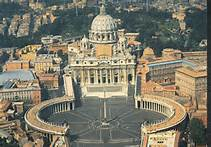 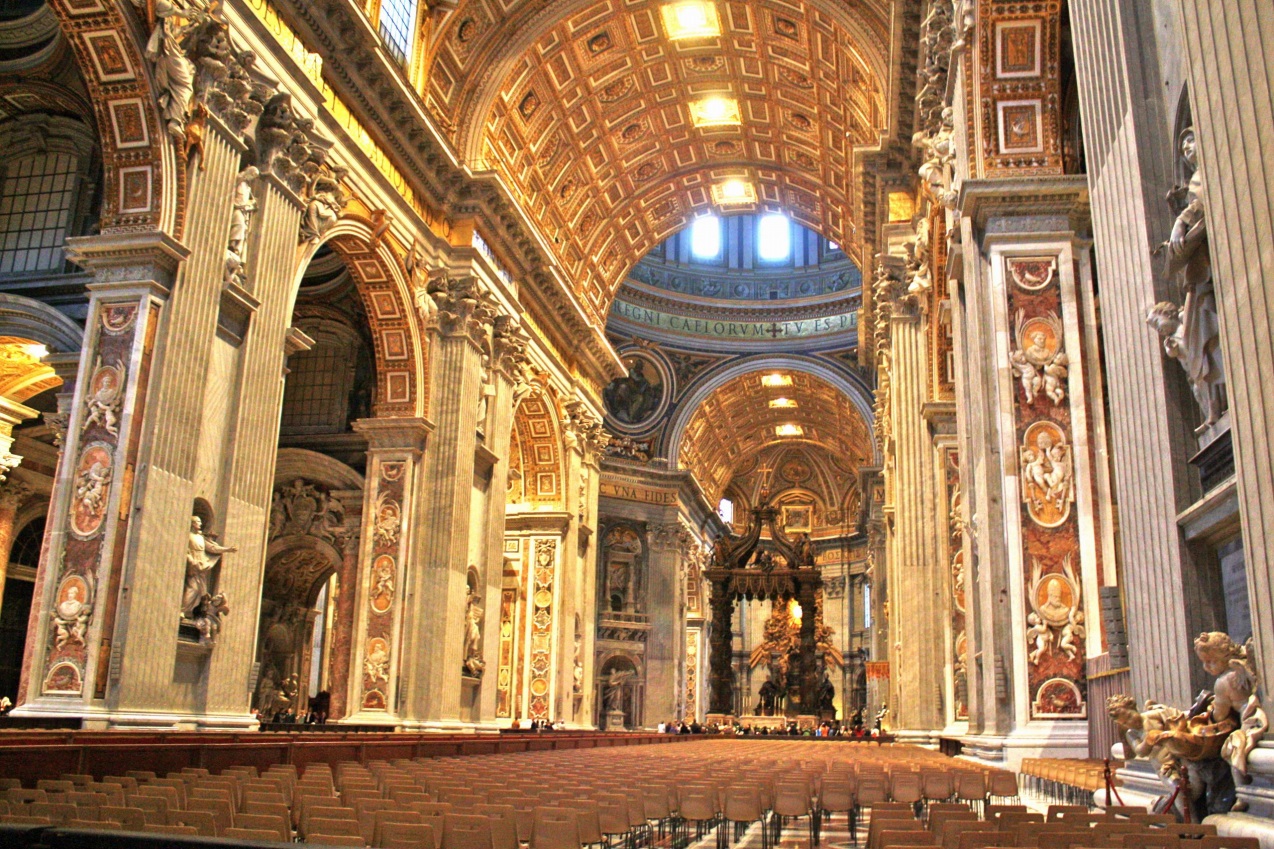 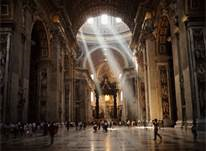 Lutheranism
Luther’s 95 Theses caused a firestorm.
The Roman Catholic pope and religious authorities pressured Luther to repent and recant his view, but he refused, taking an ever-stronger stance against these and other theological errors.
Luther argued against the idea that one must confess sins to a priest.  He argued from the Bible that Christians confess directly to God and do not need an earthly priest.
Luther’s position obviously threatened the very heart of Roman Catholic ritual.
Luther hoped to bring reformation to the church, but ended up bringing division to the church.
The Roman Catholic Church refused to change its ways.
The pope excommunicated Luther and Luther refused to recognize the authority of the pope.
Luther did not coin the term “Lutheran.”  It was initially used by his enemies and eventually Luther’s followers used it as a badge of honor.
In 1529 Luther wrote both his Large Catechism and his Small Catechism.
[Speaker Notes: Large Catechism – consisted of works written by Martin Luther to clergymen to aid them in teaching their congregations.  It is divided into five parts: The Ten Commandments, The Apostles' Creed, The Lord's Prayer, Holy Baptism, and The Sacrament of the Eucharist.

Small Catechism - was written by Martin Luther for the training of children.  It reviews the Ten Commandments, the Apostles' Creed, the Lord's Prayer, the Sacrament of Holy Baptism, the Office of the Keys and Confession and the Sacrament of the Eucharist. The Small Catechism is widely used today in Lutheran churches as part of youth education and Confirmation.]
Lutheranism
In 1537, in association with Philipp Melanchthon (1497-1560) and some other German reformers, he wrote the Smalcald Articles of Faith.
Lutheran beliefs first widely penetrated Germany and Scandinavia but soon enough spread throughout the world.
Luther translated the Bible from Latin into German, and because of the recent invention of Gutenberg’s printing press, he was able to make this translation widely available to common people.
When Luther died, some of his followers debated some of the finer points of theology.  However, Lutheran orthodoxy was quickly consolidated in a single book entitled “The Book of Concord” (concord means “agreement” or “unity of mind”).
This book contains the Apostle’s Creed, the Nicene Creed, the Athanasian Creed, the Augsburg Confession, Luther’s Small Catechism, Luther’s Large Catechism, and the Smalcald Articles of Faith.
[Speaker Notes: Smalcald Articles of Faith – summarized what Luther regarded to be the most important teaching in Christianity.  Written by Luther in 1537 for a meeting of the Schmalkaldic League in preparation for an intended Council of the Church.  When the Schmalkaldic League met, Luther was taken very ill with a severe case of kidney stones and so was unable to attend the meeting. The league ultimately determined not to adopt the articles Luther had written stating they may be regarded as divisive by some people. And though they were not adopted at the meeting of the Schmalkaldic League in 1537, they were widely used and were incorporated into the Book of Concord in 1580 as one of the Lutheran Confessions of the faith.

The Book of Concord – is the historic doctrinal standard of the Lutheran Church, consisting of ten credal documents recognized as authoritative in Lutheranism since the 16th century. They are also known as the symbolical books of the Evangelical Lutheran Church.  The Book of Concord  was published in German on June 25, 1580 in Dresden.  The authoritative Latin edition was published in 1584.

Apostle’s Creed – developed between the second and ninth centuries.  It is the most popular creed used in worship by Western Christians.  Its central doctrines are those of the Trinity and God the Creator. It has been called the Creed of Creeds.  Legend has it that the Apostles wrote this creed on the tenth day after Christ's ascension into heaven.  That is not the case, though the name stuck.  The creed was apparently used as a summary of Christian doctrine for baptismal candidates in the churches of Rome. Hence it is also known as The Roman Symbol.

Nicene Creed – In A.D. 312, Constantine won control of the Roman Empire in the battle of Milvian Bridge.  Attributing his victory to the intervention of Jesus Christ, he elevated Christianity to favored status in the empire.  "One God, one Lord, one faith, one church, one empire, one emperor" became his motto.  The new emperor soon discovered that "one faith and one church" were fractured by theological disputes, especially conflicting understandings of the nature of Christ, long a point of controversy.  Arius, a priest of the church in Alexandria, asserted that the divine Christ, the Word through whom all things have their existence, was created by God before the beginning of time.  Therefore, the divinity of Christ was similar to the divinity of God, but not of the same essence.  Arius was opposed by the bishop, Alexander, together with his associate and successor, Athanasius. They affirmed that the divinity of Christ, the Son, is of the same substance as the divinity of God, the Father.  To hold otherwise, they said, was to imply that knowledge of God in Christ was not final knowledge of God.  To counter a widening rift within the church, Constantine convened a council in Nicaea in A.D. 325. A creed reflecting the position of Alexander and Athanasius was written and signed by a majority of the bishops.  Nevertheless, the two parties continued to battle each other. In A.D. 381, a second council met in Constantinople. It adopted a revised and expanded form of the A.D. 325 creed, now known as the Nicene Creed. 
Athanasian Creed – This creed takes its name from Athanasius, the great theologian of the fourth century who defended Trinitarian teaching. However, the creed’s origin is uncertain, and many scholars believe that it comes from the fifth or sixth centuries because of its Western character.  The Athanasian Creed expresses two essential elements of Christian teaching: that God's Son and the Holy Spirit are of one being with the Father; and that Jesus Christ is true God and a true human being in one person.  Traditionally it is considered the "Trinitarian Creed." In many congregations it is read aloud in corporate worship on Trinity Sunday, the Sunday after Pentecost.

Augsburg Confession – also known as the "Augustana" from its Latin name, Confessio Augustana, is the primary confession of faith of the Lutheran Church and one of the most important documents of the Lutheran reformation. The Augsburg Confession was written in both German and Latin and was presented by a number of German rulers and free-cities at the Diet of Augsburg on June 25, 1530. The Holy Roman Emperor Charles V had called on the Princes and Free Territories in Germany to explain their religious convictions in an attempt to restore religious and political unity in the Holy Roman Empire and rally support against the Turkish invasion.]
Lutheranism
Some Lutheran churches have departed from “The Book of Concord” and have grown more liberal in theology.
The local church is the basic unit of Lutheran government.
Churches own their own property and select their own pastors.
On a broader level, synods are composed of pastors and lay representatives who are elected by the congregations.
Synods only have power as local churches delegate it to them.
Sometimes these synods are under a larger general body called a conference.
[Speaker Notes: Synod – literally means “walking together.”  A synod is a group of church representatives who “walk together” in governing the church.]
Lutheranism - Traditions
Endorse Nicene Creed, Apostles Creed, Athanasian Creed and also the Augsburg Confession, and others (Luth Catechism, p. 81,82).
The Lutheran Church is one of the branches along with other denominations (L. Catechism, p. 108).  Evangelical Lutheran church is the one established on Pentecost (L. Catechism, p. 110).
“Justification by faith alone in Jesus Christ is held to be the central doctrine of the word of God” (Government Report of Denominations, Vol. 2, p. 853).  Added “alone” to Romans 3:28, German Bible, See Catechism p. 104.
Christ does not specify the mode of baptism.  It may be performed in any one of three ways; namely, by sprinkling, pouring or immersion.  One mode is just as valid as another (Luther’s Catechism, Stump, p. 147).
“Christ has commanded that little children should be brought to him and we obey this command by baptizing them and teaching them” (Lutheran Catechism, Stump, p. 146).  “They have inherited a sinful heart, and the germs of sin in them will soon grow” (Lutheran Catechism, Stump, p. 146).
Lutheranism - Traditions
The Lord’s Supper is the sacrament through which forgiveness of sins is promised (Lutheran Catechism, p. 159).  “Always preceded by service of confession and absolution” (Lutheran Catechism, p. 161).  Christ conferred upon the church the “Power of the Keys” to remit sins – so the minister uses the power and pronounces the absolution (Lutheran Catechism, p. 161).
The Ten Commandments are for us and all God’s creatures (Lutheran Catechism, p. 41-42).  [They omit the 2nd Commandment in their listing, like Catholics do (Lutheran Catechism, p. 17)].
[Speaker Notes: 2nd Commandment - "You shall not make for yourself a graven image, or any likeness of anything that is in heaven above, or that is in the earth beneath, or that is in the water under the earth; you shall not bow down to them or serve them; for I The Lord your God am a jealous God, visiting the iniquity of the fathers upon the children to the third and the fourth generation of those who hate Me, but showing steadfast love to thousands of those who love Me and keep My Commandments." (Exodus 20:4-6 RSV)]
Lutheranism – Various Divisions
The American Association of Lutheran Churches – 1987
Association of Free Lutheran Congregations – 1962
Church of the Lutheran Brethren of America – 1900
Evangelical Lutheran Church in America – 1987
Evangelical Lutheran Synod – 1918
The Lutheran Church – Missouri Synod – 1847
Wisconsin Evangelical Lutheran Synod – 1850
Episcopalian
Episcopalian
An Episcopalian is a member of the Protestant Episcopal Church – one branch of the Anglican Church or Church of England.
Today there are more than 40 million Anglicans throughout the world.
They all use the Common Book of Prayer.
This religious group has been called the “bridge group” between Roman Catholic and Protestant.
It preserves the Catholic sacraments and creeds, but rejects the authority of the Bishop of Rome (the Pope).
The emergence of the Church of England relates to King Henry VIII (1509-1547) who took the throne at age 18 following the death of his father.
Henry wanted to a male heir.
His marriage to Catherine was unable to produce this heir.  She managed to give birth to a daughter, Mary, but also suffered through five miscarriages.
Henry sought a divorce from Catherine – something that Pope Clement VII was unwilling to grant.
[Speaker Notes: The Book of Common Prayer: This book constitutes a collection of worship services that Anglican worshippers around the world can use.  The phrase “common prayer” points to the reality that all Anglicans pray these words together, all around the world.  This book was initially compiled by Thomas Cranmer in the sixteenth century but has been revised a number of times to fit specific needs among Anglican churches.  The purpose has always remained the same: to provide a single book to guide Anglican Christians in proper worship.  The book includes the Thirty-Nine Articles of Religion, ancient creeds, prayers, liturgies, a church calendar, a catechism, and a lectionary.]
Episcopalian
Henry convinced the English Parliament to set statutes in place which denied the pope any authority or jurisdiction over the Church of England.
The Church of England became independent of the Roman Catholic Church, and Henry VIII declared himself its chief authority (basically its pope).
Henry withheld money England traditionally paid to Rome on an annual basis.
Following the Church of England’s break with Rome, Henry forced the selection of Thomas Cranmer (1489-1556) as the Archbishop of Canterbury, the most powerful position in England.
Cranmer promptly granted an annulment of the marriage between Henry and Catherine.
Henry went through a series of marriages in hopes of fathering a male heir.  Included among his wives were Anne Boleyn, Jane Seymour, Anne of Cleves, Catherine Howard and Katherine Parr.
Boleyn gave birth to a daughter, Elizabeth, while Seymour gave birth to a son, Edward.  Seymour did not recover from the birth experience and died just two weeks after Edward was born.  Nevertheless, Henry now had the male heir he was hoping for.
[Speaker Notes: The six women to hold the title "queen consort" of King Henry VIII were, in order:
Catherine of Aragon (marriage annulled; died while detained under guard at Kimbolton Castle);
Anne Boleyn (executed); Henry had Anne investigated for high treason in April 1536. On 2 May she was arrested and sent to the Tower of London, where she was tried before a jury of peers – which included Henry Percy, her former betrothed, and her own uncle, Thomas Howard – and found guilty on 15 May. She was beheaded four days later. Modern historians view the charges against her, which included adultery, incest, and witchcraft, as unconvincing. 
Jane Seymour (died days after giving birth, widely believed to be following birth complications); She died of postnatal complications less than two weeks after the birth of her only child, a son who reigned as Edward VI. She was the only one of Henry's wives to receive a queen's funeral, and his only consort to be buried beside him in St. George's Chapel, Windsor Castle, as she was the only consort to have a male heir to survive infancy.
Anne of Cleves (marriage annulled); was Queen of England from 6 January 1540 to 9 July 1540 as the fourth wife of King Henry VIII. The marriage was never consummated, and she was not crowned queen consort. Following the annulment of their marriage, Anne was given a generous settlement by the King, and thereafter referred to as the King's Beloved Sister. She lived to see the coronation of Mary I of England, outliving the rest of Henry's wives.
Catherine Howard (executed); Catherine married Henry VIII on 28 July 1540, at Oatlands Palace, in Surrey, almost immediately after the annulment of his marriage to Anne of Cleves was arranged. However, Catherine Howard was beheaded after less than two years of marriage to Henry on the grounds of treason for committing adultery while married to the King.
Catherine Parr (widowed); Six months after Henry's death, she married her fourth and final husband, Thomas Seymour, 1st Baron Seymour of Sudeley. The marriage was short-lived, as she died in September 1548, probably of complications of childbirth.

King Henry VIII – He suffered a leg injury during a jousting incident while in his 20s when he was knocked off of his horse.  But, although he recovered, the incident, which ended his jousting career, aggravated serious leg problems which plagued him for the rest of his life, and may well have caused an undetected brain injury which profoundly affected his personality, according to the History Channel documentary Inside the Body of Henry VIII. The program focuses on the king's medical problems which grew worse in his later years, especially his ulcerated legs and his obesity: measurements of his armor show that, between his 20s and his 50s, the 6ft 1in monarch's waist grew from 32in to 52in, his chest expanded from 39in to 53in, and, by the time of his death in 1547 at the age of 56, he is likely to have weighed over 400 pounds.]
Episcopalian
Following Henry’s death, Edward VII took the throne at age nine.  Because of his age, his uncle Edward Seymour, guided the decisions of Edward’s throne, taking the church in a distinctly Protestant direction in keeping with the theology of the Reformers.
Through his influence, Thomas Cranmer’s The Book of Common Prayer was made mandatory for all the churches in England.  Neither Catholics or Protestants appreciated the requirement.
Tragically, King Edward died of consumption (tuberculosis) at age 16 (1553).
Upon Edward’s death, his older sister Mary I (Mary Tudor) assumed the throne at age 37.
Mary was a devout, fervent Catholic, and she returned England to the Roman Catholic fold.  She also restored the celebration of Mass in Latin.
Mary’s claim to fame is that she burned at the stake more than 300 Protestants, including Thomas Cranmer.  For this, she became widely known as Bloody Mary.
[Speaker Notes: Consumption: Edward suffered a bout of smallpox in Apr 1552, and from that time his health declined. By the next spring it was obvious that the King was dying of consumption (tuberculosis).]
Episcopalian
England’s recommitment to Roman Catholicism lasted until Mary’s death in 1558 (she ruled a mere five years).
Elizabeth I, at 25 years of age, took the throne after Mary died.
History looks favorably upon Elizabeth’s reign, viewing her time on the throne as a truly great era.  Seeking peace in her kingdom, Elizabeth sought a “middle way” between Roman Catholicism and Protestantism.
Because most Englanders disliked the idea of having to bow before Rome, her middle-way approach for the Church of England was acceptable to most churchgoers.  Meanwhile, she was able to appease Catholics by saying that the worship in the Church of England could be considered a Mass. 
There were naysayers among the extremist in both camps, but she was able to satisfy the mainstream middle which was in the majority.
The Anglican and Episcopal churches that emerged on American soil are rooted in the Church of England.
Episcopalian
The Episcopal church is so named because it is ruled by bishops (The Greek word episkopos means “bishop” or “overseer”).
The Episcopal church is also an Anglican church because it has its roots in the Church of England (Anglican literally means English).
The first Anglican church was founded by English settlers in 1607 in Jamestown, VA.  As settlers continued to immigrate, Anglican churches continued to crop up around the American colonies, including such cities as Boston (1689), Philadelphia (1695), New York City (1697), and Newport, RI (1702).
By the time the American War of Independence began (1775), there were some 400 Anglican congregations across all 13 colonies.
The Anglican churches experienced a major crisis related to the War of Independence: One simply cannot fight England for independence while at the same time maintaining allegiance to the English crown via submission to the Church of England through satellite Anglican churches on American soil.
Episcopalian
This caused a split to emerge among Anglican clergy in America.
Many Anglican clergymen in the north remained loyal to the English king.  These would rather close down their parishes than remove prayer for the English king from the church’s liturgy.  These individuals eventually either returned to England, escaped to Canada or were imprisoned in the colonies.
Many of the Anglican clergy in the south were colonial patriots, and they chose to withhold allegiance to the English church overseas.  Their primary interest was independence from England and freedom for the American colonies.
By the end of the War of Independence, the church suffered a severe decline in membership.
The Anglican clergy who remained in America decided to regroup and establish a denomination that was independent from the Church of England.
Preliminary steps were taken toward this end when clergy and laity met at the first general convention in Philadelphia in 1785.
Episcopalian
The biggest problem the new denomination had to face was finding bishops.  One result of the war with England was that England would no longer be sending any Church of England bishops to America.  This meant that American churches had no way to ordain and consecrate new priests and bishops.
In 1789, two American bishops, William White and Samuel Provost, sailed to England and were consecrated by the Archbishop of Canterbury.  What made this possible is that the English Parliament met and rescinded the requirement that all bishops must swear allegiance to the British crown.  This requirement was no longer enforced for bishops who resided in “foreign parts” (like America).
At a convention in 1789, the denomination adopted a constitution, ratified canons of the church, and revised The Book of Common Prayer for use in American Anglican churches.
This represents the formal beginning of the Episcopal Church in America.
It was initially called the Protestant Episcopal Church – Protestant to distinguish the church from Roman Catholicism, and Episcopal to reflect the church is ruled by bishops.
Episcopalian – Doctrine / Beliefs
Standards of doctrine used include: The Bible, The Apostles’ Creed, The Nicene Creed, The Thirty-Nine Articles of Religion & The Book of Common Prayer.
Rejection of Roman Catholic Doctrines: rejects the jurisdiction of the pope over the church; the infallibility of the pope on Christian doctrine and moral truth, the doctrine of purgatory, and doctrine of transubstantiation.
Diversity: within the denomination you will find conservatives and liberals, fundamentalists and modernists, heterosexuals and homosexuals; what brings them unity is The Book of Common Prayer.
Sacraments:  Two sacraments are ordained by Christ: baptism and the Eucharist. Baptism must be in the name of the Trinity and can be done by pouring, sprinkling or immersion.  Baptism is necessary for regeneration.  Baptized persons are confirmed as members of the church by a bishop.  While transubstantiation is rejected, Christ is believed to reside in the elements of the Eucharist.  How He is present is a holy mystery.
[Speaker Notes: Purgatory - there is an intermediate state or place called Purgatory where the dead go to suffer punishment until they can be purified 

Transubstantiation – the change from bread and wine to the actual body and blood of Christ, performed at the consecration of the mass (adopted at the Lateran Council in 1215 A.D.).]
Episcopalian – Doctrine / Beliefs
Church: in worship the church follows the standards laid down in the revised Book of Common Prayer; embraces independent thinking and religious liberty, allowing various viewpoints such as ordaining women to the priesthood.
Church government: episcopal in nature; local parish is the basic unit of worship and the bishop ordains all its priests and confirms all its members; a diocese is composed of not less than six parishes in a given geographical region, and each is overseen by a bishop; each bishop is elected by a diocesan convention, subject to the approval of the majority of bishops of the church; the diocesan conventions meets annually and is comprised of all clergy and lay representatives of the parishes; it serves as the basic legislative body of the church; every 3 years, a General Convention meets to make broad decisions about policy and worship; it consists of a House of Bishops (composed of all diocesan bishops) and a House of Deputies (composed of four priests and four laymen from each diocese).  All actions must be passed by both houses.  These two houses constitute the supreme legislative, executive and judicial body of the church.
Presbyterianism
Presbyterianism
Name derived from the Greek word presbuteros, which means “elder.”  Presbyterian churches are so-named because they are governed by elders or presbyters.
Ultimately rooted in the work of two men – John Calvin (1509-1564) and John Knox (1513-1572).
Calvin did not found the Presbyterian Church but laid the foundation of which Presbyterianism emerged in Switzerland, Holland, France England, Scotland, and Ireland.  He sought to establish a church government based on the New Testament concept of the office of elder.*
Though Calvin laid the groundwork, the real founder of Presbyterianism is John Knox.  Knox was born in Scotland, educated at the University of Glasgow in Scotland, UK, and ordained to the Roman Catholic priesthood in 1530.  He became a convert to Protestantism around 1545 as a result of studying the Bible and the works of Augustine and Jerome.
Knox preached in England for a number years and even participated in the formation of the 39 Articles of the Church of England.
[Speaker Notes: *Calvin noted, though, that elder rule is not the only legitimate form of church government.

Augustine (354-420):  was an early Christian theologian whose writings are considered very influential in the development of Western Christianity and Western philosophy. He was bishop of Hippo Regius (present-day Annaba, Algeria) located in the Roman province of Africa. He is viewed as one of the most important Church Fathers. In the Catholic Church and the Anglican Communion, he is a saint, a pre-eminent Doctor of the Church (is a title given by a variety of Christian churches to individuals whom they recognize as having been of particular importance, particularly regarding their contribution to theology or doctrine), and the patron of the Augustinians. His memorial is celebrated on 28 August, the day of his death.

Jerome (347-420): is recognized as a saint by the Catholic Church, the Eastern Orthodox Church, the Lutheran Church, and the Church of England (Anglican Communion).  He was a Latin Christian priest, confessor, theologian and historian, who also became a Doctor of the Church.  He is best known for his translation of the Bible into Latin (the Vulgate), and his commentaries on the Gospel of the Hebrews. His list of writings is extensive.

The Thirty-Nine Articles of Religion are the historically defining statements of doctrines of the Church of England with respect to the controversies of the English Reformation. First established in 1563, the articles served to define the doctrine of the Church of England as it related to Calvinist doctrine and Roman Catholic practice.]
Presbyterianism
He exited England, however, when Mary Tudor (Bloody Mary) rose to power.  Tudor, a strong Catholic, stood against emerging Protestantism burning some 300 people at the stake.  Knox decided to study under his friend John Calvin in Geneva.
Knox also preached a great deal in Scotland and in 1560 he helped write the Scottish Confession of Faith adopted by the Parliament.
History shows that Knox was the prime driving force behind the Scottish Reformation.
By 1567 the Reformed Church of Scotland – with a presbyterial style of church government – was legally recognized by the Parliament.
Churches with presbyterial governments started cropping up all over Ireland, Holland, Switzerland, and other countries.
Some time later, an important creed was written that would become the primary confession of faith for Presbyterian churches – the Westminster Confession of Faith.
This confession arose out of the stormy political scene in England during the reign of Charles I.
[Speaker Notes: Scottish Confession of Faith – The Scots Confession (also called the Scots Confession of 1560) is a Confession of Faith written in 1560 by six leaders of the Protestant Reformation in Scotland. The Confession was the first subordinate standard for the Protestant church in Scotland. Along with the Book of Discipline and the Book of Common Order, this is considered to be a formational document for the Church of Scotland during the time.
In August 1560 the Parliament of Scotland agreed to reform the religion of the country. To enable them to decide what the Reformed Faith was to be, they set John Knox as the superintendent over John Winram, John Spottiswoode, John Willock, John Douglas, and John Row, to prepare a Confession of Faith. This they did in four days. The 25 Chapters of the Confession spell out a contemporary statement of the Christian faith as understood by the followers of John Calvin during his lifetime. Although the Confession and its accompanying documents were the product of the joint effort of the Six Johns, its authorship is customarily attributed to John Knox.
While the Parliament approved the Confession, Mary, Queen of Scots, refused to agree, and the Confession was not enacted as law until 1567. It remained the Confession of the Church of Scotland until it was superseded by the Westminster Confession of Faith in 1648.]
Presbyterianism
In 1643 the English parliament commissioned the Westminster Assembly to develop the creed of the Church of England.
The confession was written by 121 English Puritan ministers and was completed in 1646 after more than 1000 sessions.
It stresses the sovereignty of God as well as five points of Calvinism, often represented by the acronym TULIP:
Total depravity
Unconditional election
Limited atonement
Irresistible grace
Perseverance of the saints
Presbyterian churches eventually found their way to America through immigrants from countries like Scotland, Ireland and England.
The first American presbytery or association was founded in Philadelphia in 1706.
Presbyterianism
The first General Assembly of the Presbyterian Church was held there in 1789.
It was convened by the Reverend John Witherspoon, the only minister to sign the Declaration of Independence.
In the 1720s, William Tennent Sr. (1673-1746) founded a small “Log College” in Neshaminy, Pennsylvania.
It was a Presbyterian institution of higher learning that later became the College of New Jersey and then became Princeton University.
This school produced many powerful Presbyterian preachers who played a major role in the Great Awakening in the early eighteenth century.
They also played a role in the expansion of Presbyterianism in the United States.
Presbyterianism - TULIP
Calvinism
Word of God
Total Depravity

 As a result of Adam’s fall, the entire human race is affected; all humanity is dead in trespasses and sins. Man is unable to save himself (Genesis 6:5; Jeremiah 17:9; Romans 3:10-18).
Free Will

God provides choices (Deut. 30:19).
Adam and Eve sinned and knew both good and evil (Gen. 3:22).
Joshua tells the people to choose to serve God or the idols of their neighbors (Josh. 24:15).
[Speaker Notes: Genesis 6:5 Then the Lord saw that the wickedness of man was great in the earth, and that every intent of the thoughts of his heart was only evil continually.
Jeremiah 17:9 The heart is deceitful above all things, And desperately wicked; Who can know it?
Romans 3:10-18 READ

Deuteronomy 30:19 says, "...I have set before you life and death, blessing and cursing: therefore choose life, that both thou and thy seed may live.“
Genesis 3:22 “Then the Lord God said, “Behold, the man has become like one of US, to know good and evil…”

Genesis 3:22 reveals that, after Adam and Eve sinned, they knew both good and evil. And Deuteronomy 30:19 indicates that mankind still had the ability to choose either life or death. This proves one thing: even though mankind is considered spiritually depraved, this doesn't necessarily mean that we are totally incapable of making the correct choice with respect to our own personal salvation. 

Keeping this in mind, let's take a look at Calvinism's misconception of mankind's total depravity:
According to them, mankind's spiritual downfall prevents everyone and anyone from making the proper choice regarding salvation. They believe that it is impossible for us to come to God on our own. However, this position seems to be in clear contradiction to the Scriptures. Once again, Deuteronomy 30:19 provides the evidence because, if man was totally incapable of making the correct decision to choose life, why would God say to choose? It doesn't make any sense, does it?

In summary, it all begins with God. He has instilled a conscience in every single one of us. Based on our consciences, we make the choice. Since God has foreknowledge, He just happens to know the decisions we will make before we make them. It's that simple!]
Presbyterianism - TULIP
Calvinism
Word of God
Unconditional Election

Because man is dead in sin, he is unable to initiate a response to God; therefore, in eternity past God elected certain people to salvation. Election and predestination are unconditional; they are not based on man’s response (Romans 8:29-30;9:11; Ephesians 1:4-6, 11-12) because man is unable to respond, nor does he want to. Thus God's choice of the sinner, not the sinner's choice of Christ, is the ultimate cause of salvation.
Chosen Relationship

God is described as the husband of Israel (Jer. 31:32; 3:14,8).
Jesus is described as the bridegroom of the church (Matt. 22:2,8; Rev. 19:7-9). 
God is “no respecter of persons” and shows no partiality (Acts 10:34-35; 2 Pet. 3:9).
God loves everyone but only has a relationship with those who choose Him (Ez. 33:11).
God’s desire is for all men to be saved (2 Tim. 2:3-4).
[Speaker Notes: According to Calvinism, God has unconditionally or arbitrarily elected those to be saved before the foundation of the world solely on the basis of the counsel of His will, not taking anyone's accountability into consideration. As a result, no matter what anyone does, some are pre-destined to salvation, and the rest are pre-destined to damnation. 

This is where their position on Irresistible Grace kicks in. Regarding Irresistible Grace, they believe that God spiritually draws to Him only those who He has unconditionally pre-selected for salvation before the foundation of the world. According to Calvinism, as far as God is concerned, the rest can burn in hell...and God doesn't care! 
These doctrinal positions insult God’s very nature and character to the highest possible degree.
 
Let us further explain why Calvinism's positions on Irresistible Grace and Unconditional Election is without merit. Back in the days of the Old Testament, God likened His relationship with the children of Israel as a marriage. For example, in Jeremiah 3:14, God pleads with the house of Israel to return to Him. This is what it says:
"Turn, O backsliding children, saith the LORD; for I am married unto you: and I will take you one of a city, and two of a family, and I will bring you to Zion."
In Jeremiah 31:32, God refers to Himself as Israel's husband and, when the house of Israel turned to other gods, God described their act as adultery, giving her a bill of divorce. For the sake of illustration, this is how Jeremiah 3:8 reads:
"And I saw, when for all the causes whereby backsliding Israel committed adultery I had put her away, and given her a bill of divorce; yet her treacherous sister Judah feared not, but went and played the harlot also."

Keeping this in mind, according to the New Testament, Jesus' relationship with His church is no different. In Matthew 22:2, Jesus said: "The kingdom of heaven is like unto a certain king, which made a marriage for his son." And, in Matthew 22:8, Jesus continues as follows: "Then saith he to his servants, The wedding is ready, but they which were bidden were not worthy."
For final emphasis, Revelation 19:7-9 states that all the saints of God will take part in the marriage supper of the Lamb.

So, both Old and New Testaments clearly liken God's relationship with His people as a marriage. In the Old Testament, God is likened to a husband, while in the New Testament, Jesus is likened to a bridegroom. In the Old Testament, Israel is referred to as God's wife, while in the New Testament, the church is referred to as Christ's bride.
Remembering this, let us think about a relationship within a marriage. Isn't it about two parties choosing to be together? For example, I'm married, and I have a wonderful wife. We both chose to be married. Before we took our vows, I didn't force my wife to be with me, and she didn't force me to be with her. Our marriage was by mutual consent. It was a free will decision for the both of us. Like any marriage, God wants a relationship with those who want a relationship with Him. To prove this point, Acts 10:34 tells us that God is "no respecter of persons," and Acts 10:35 continues, "But in every nation he that feareth him, and worketh righteousness, is accepted with him.“

Though God loves everyone, He chooses to have a relationship only with those who choose to fear Him and covet a relationship with Him. To demonstrate God’s heart for everyone, according to Ezekiel 33:11, He pleads with those who rejected Him to return. This is what He said:
"...As I live, saith the Lord GOD, I have no pleasure in the death of the wicked; but that the wicked turn from his way and live: turn ye, turn ye from your evil ways; for why will ye die, O house of Israel?"]
Presbyterianism - TULIP
Calvinism
Word of God
Limited Atonement Based on Calvinism

Because God determined that certain ones should be saved as a result of God’s unconditional election, He determined that Christ should die for the elect alone. All whom God has elected and for whom Christ died will be saved (Matthew 1:21; John 10:11; 17:9; Acts 20:28; Romans 8:32; Ephesians 5:25).
Limited Atonement Based on the Bible

God sent His Son into the world so that salvation can be provided to all those who choose to believe (John 3:16).
We should believe on the name of his Son Jesus Christ, and love one another, as he gave us commandment (1 John 3:23).
Obedience is from our own mind and heart (Rom. 6:17-18).
[Speaker Notes: In John 17, Jesus prays for himself (1-5), prays for his apostles/disciples (6-19) and for all believers (20-26).  John 17:12 confirms this when talking about the son of perdition (Judas).

Acts 20:28 – Paul is referring to the elders at the church of Ephesus.]
Presbyterianism - TULIP
Calvinism
Word of God
Irresistible Grace

Those whom God elected He draws to Himself through irresistible grace. God makes man willing to come to Him. When God calls, man responds (John 6:37, 44; 10:16).
We Have to Choose

Man must choose for himself whom he will serve  (Joshua 24:15).
Elijah called for a decision between two sides (1 Kings 18:21).
[Speaker Notes: John 6:37 “All that my Father gives Me will come to me” refers to all those who are drawn by the Father or influence by the Holy Spirit through the preaching and teaching of the word.  “and the one who comes to Me I will by no means cast out” refers to those that yield will be saved and those that do not will be lost; Jesus will not reject an individual that wants to come to Him.

John 6:44 “unless the Father who sent Me draws him” God shows man his wants, He shows the Savior He has provided for him, man feels himself a lost sinner and through his desire to escape man comes to the Father.

John 10:16 “And other sheep I have…” The Gentiles.  As if our Lord has said, Do not imagine that I lay down My life exclusively for the Jews.  No I shall die also for the Gentiles; and, though they are not of this fold now, those among them that believe shall be united with the believing Jews, and made one fold under one shepherd (READ Ephesians 2:13-17).]
Presbyterianism - TULIP
Calvinism
Word of God
Perseverance of the Saints

The precise ones God has elected and drawn to Himself through the Holy Spirit will persevere in faith. None whom God has elected will be lost; they are eternally secure (John 10:27-29; Romans 8:29-30; Ephesians 1:3-14).
Saints Can Fall from Grace

Judas (Acts 1:25).
We may fall (Heb. 12:15; 1 Cor. 10:12).
Some did fall (Gal. 5:4).
Paul feared he might fall (1 Cor. 9:27).
We labor in hope of eternal life (Titus 1:2).
[Speaker Notes: John 10:27-29 – believers that continue in the following of the word and endure until the end shall never perish or be plucked out of the Father’s hand.

Ephesians 1:3-14 – The Jews considered themselves an elect or chosen people.  The apostle Paul shows that God has extended his mercy and goodness to the Gentiles.  His end in giving them the gospel was the same which He had in view by giving the law to the Jews, that they may be holy and without blame before Him.  Predestined is used to point out God’s fixed purpose to bestow on the Gentiles the blessing of the adoption of the “sons” of Christ.  God had formed this purpose before he had given the law.]
Presbyterianism
Notable Presbyterian Denominations:
Associated Reformed Presbyterian Church – 1782
Cumberland Presbyterian Church – 1810
Evangelical Presbyterian Church – 1981
The Orthodox Presbyterian Church – 1936
Presbyterian Church in America – 1973
Presbyterian Church (USA) – 1983
[Speaker Notes: Associated Reformed Presbyterian Church – some believers saw the close alliance between the church and state as problematic and formed a separate Associate Presbytery.  A decade later, other believers had a conflict with the national church over polity and worship and organized themselves into the Reformed Presbytery.  The two groups merged in 1782 to become the Associated Reformed Synod in Philadelphia.
Cumberland Presbyterian Church – disagreement regarding the Westminster Confession of Faith; did not believe in the doctrine of election.
Evangelical Presbyterian Church – concern was the theological liberalism growing in the denomination.
The Orthodox Presbyterian Church – began in reaction to the rise of theological liberalism that swept across the US in the early 20th century (partly due to liberal professors and teachings at Princeton).
Presbyterian Church in America – emerged in reaction to the theological liberalism of American churches in the 19th and 20th centuries (marriage & divorce views, abortion, etc…).
Presbyterian Church (USA) – a major division occurred in 1861 during the Civil war; two branches reunited (United Presbyterian Church and the Presbyterian Church in the United States) to form the Presbyterian Church (USA).]
Congregational
[Speaker Notes: Robert Browne saw the Church of England as being in a state of moral disrepair and catholicism. Rather than reforming the Church from within, Browne sought out a new "true church" ethic. He advocated an early church polity (government) which would later be known as congregationalism (opposed episcopal government). He was one of the first to advocate religious separation from the Church of England, and the first to actually set up a Separatist Church. Browne was in fact only an active Separatist from 1579-1585 (returned to the Church of England).
His beliefs led to the Congregational church movement, which are Protestant Christian churches practicing Congregationalist church governance, in which each congregation independently and autonomously runs its own affairs. All Congregational churches claim their descent from the original Congregational church based on the Brownist movement, a family of Protestant denominations formed on a theory of union published by Robert Browne in 1582. They arose from the Nonconformist religious movement in England during the Puritan reformation of the Church of England.]
Congregational
Congregational Churches are so named because each local congregation has full authority.
It is believed that each congregation, made up of men and women devoted to the lordship of Jesus Christ, are fully capable to minister and govern among themselves through congregational vote.
This is in obvious contrast to churches that have an episcopal government, with a hierarchy of bishops ruling over local churches.
Emerged among individuals and congregations who escaped persecution from the religious authorities in England and who felt the Church of England was desperately in need of purification.
These Puritans believed the church needed to reform not only in worship but in its style of government.
Made the dangerous choice in meeting in homes for Bible study and prayer, something that was illegal because of a state policy the religious meetings were not to take place without priest or bishops present.
Both religious and political authorities in England were displeased with these “separatists.”
[Speaker Notes: Titus 1:5 – For this reason I left you in Crete, that you should set in order the things that are lacking, and appoint elders in every city as I commanded you.]
Congregational
Among these separatist groups was one led by John Robinson (1575-1625).
Because of the escalating persecution, Robinson and his congregation of about 100 people fled England in 1609 and settled in the Netherlands.
There he encountered another escapee from England’s persecution, William Ames (1576-1633), a great Congregational theologian.
Through Ames influence, Robinson became a convert to Congregationalism.
In 1620 Robinson and a large company of his congregation set sail for the American colonies in the Mayflower.
They made a covenant with each other as believers and as citizens of their new land – a spiritual and political covenant known as the Mayflower Compact.
In this document we witness the seeds of a democratic government.
[Speaker Notes: Mayflower Compact – What is it?The Mayflower Compact is a written agreement composed by a consensus of the new Settlers arriving at New Plymouth in November of 1620. They had traveled across the ocean on the ship Mayflower which was anchored in what is now Provincetown Harbor near Cape Cod, Massachusetts. The Mayflower Compact was drawn up with fair and equal laws, for the general good of the settlement and with the will of the majority. The Mayflower’s passengers knew that the New World’s earlier settlers failed due to a lack of government. They hashed out the content and eventually composed the Compact for the sake of their own survival.All 41 of the adult male members on the Mayflower signed the Compact. Being the first written laws for the new land, the Compact determined authority within the settlement and was the observed as such until 1691. This established that the colony (mostly persecuted Separatists), was to be free of English law. It was devised to set up a government from within themselves and was written by those to be governed. 
Mayflower Compact – What did it say?The original document is said to have been lost, but the writings of William Bradford’s journal Of Plymouth Plantation and in Edward Winslow’s Mourt’s Relation: A Journal of the Pilgrims at Plymouth are in agreement and accepted as accurate. The Mayflower Compact reads:"In the name of God, Amen. We, whose names are underwritten, the Loyal Subjects of our dread Sovereign Lord, King James, by the Grace of God, of England, France and Ireland, King, Defender of the Faith, e&. Having undertaken for the Glory of God, and Advancement of the Christian Faith, and the Honour of our King and Country, a voyage to plant the first colony in the northern parts of Virginia; do by these presents, solemnly and mutually in the Presence of God and one of another, covenant and combine ourselves together into a civil Body Politick, for our better Ordering and Preservation, and Furtherance of the Ends aforesaid; And by Virtue hereof to enact, constitute, and frame, such just and equal Laws, Ordinances, Acts, Constitutions and Offices, from time to time, as shall be thought most meet and convenient for the General good of the Colony; unto which we promise all due submission and obedience. In Witness whereof we have hereunto subscribed our names at Cape Cod the eleventh of November, in the Reign of our Sovereign Lord, King James of England, France and Ireland, the eighteenth, and of Scotland the fifty-fourth. Anno Domini, 1620." 
Mayflower Compact – Who signed it and why?One of the first lists of the Mayflower Compact’s signers was provided by William Bradford’s nephew, Nathaniel Morton. The names are published in his 1669 New England’s Memorial. They are also posted by the Avalon Project of Yale University. Some of the more familiar names includes are those such as: John Carver, William Bradford, Edward Winslow, William Brewster, Isaac Allerton, Myles Standish, and John Alden.When creating the Mayflower Compact, the signers believed that covenants were not only to be honored between God and man, but also between each other. They had always honored covenants as part of their righteous integrity and agreed to be bound by this same principle with the Compact. John Adams and many historians have referred to the Mayflower Compact as the foundation of the U.S. Constitution written more than 150 years later.
See more at: http://www.allabouthistory.org/mayflowercompact.htm#sthash.wy12BmRh.dpuf

Amendment 1 of the Constitution of the United States of America
“Congress shall make no law respecting  an establishment or religion, or prohibiting the free exercise thereof; or abridging the freedom of speech, or of the press; or the right of the people.”
Proposed Date: September 25, 1789
Enactment Date: December 15, 1791
One of the 10 amendments that comprise the Bill of Rights

Thomas Jefferson (1743-1826) 3rd President of the United States and chosen to write the Declaration of Independence said, “I have little doubt that the whole country will soon be rallied to the unity of our Creator, and, I hope to the pure doctrines of Jesus also.”  He proclaimed that it was God of the Bible who founded America in his 1805 inaugural address: “I shall need, too, the favor of that Being in whose hands we are, who led our forefathers, as Israel of old, from their native land, and planted them in this country.]
Congregational
Meanwhile, Puritans continued to immigrate into America, and the Massachusetts Bay Colony was eventually established in 1629.
Congregational churches were planted and the movement grew rapidly.
One Congregationalist who impacted his own time and whose influence continues even today is Jonathan Edwards (1703-1758), the greatest intellect to ever emerge among Congregational churches.
He played a leading role in the First Great Awakening in the 1730s and 1740s.
Congregationalist played a major role in American history.
Some of the New England Congregationalist were leaders in the American Revolution (1775-1783).
As well, Congregationalist were involved in founding such influential schools as Harvard (1636), Yale (1707) and Dartmouth (1769).
In the 1800s the denomination suffered a theological split, rooted mainly in a debate over the Trinity.
[Speaker Notes: The First Great Awakening (often referred by historians as the Great Awakening) is the name sometimes given to a period of heightened religious activity, primarily in Great Britain and her North American colonies in the 1730s and 1740s. In New England, the Great Awakening was influential among many Congregationalists; while in the Middle and Southern colonies (especially in the rural regions of those colonies) the Awakening was influential among Presbyterians and other dissenting Protestants. Although the idea of a "great awakening" is contested, it is clear that the period was, particularly in New England, a time of increased religious activity. The revival began with Jonathan Edwards, a well-educated theologian and Congregationalist minister from Northampton, Massachusetts, who came from Puritan and Calvinist roots, but emphasized the importance and power of immediate, personal religious experience. Edwards was said to be "solemn, with a distinct and careful enunciation, and a slow cadence.“ Nevertheless, his sermons were powerful and attracted a large following." Sinners in the Hands of an Angry God," is his most famous sermon and his essay, A Faithful Narrative of the Surprising Work of God, describes his local experience during the Awakening. The Methodist preacher George Whitefield, visiting from England, continued the movement, traveling across the colonies and preaching in a more dramatic and emotional style, accepting everyone into his audiences. The first new Congregational church in Massachusetts in the Great Awakening period of 1730-1740, was at the newly incorporated town of Uxbridge and was pastored by the Rev. Nathan Webb, a native of Braintree. The First Great Awakening is often credited with helping to forge a new national identity that served as backdrop to the American Revolution.]
Congregational
The conservatives in the group held strongly for the Trinity, while the liberals argued for a radical unity of God (Unitarianism).
William Ellery Chaning (1780-1842) preached a famous sermon entitled “Unitarian Christianity” in which he argued against the Trinity and sought to demonstrate how “irrational” the idea is.
The sermon was published and reprinted seven times and became a popular pamphlet.
This sermon affirmed the Unitarian belief that the ultimate authority is not the voice of the past as revealed in Scripture but the “living voice” of experience and reason.
A division in the Congregational church was inevitable.
The American Unitarian Association was founded in 1825 by a dozen graduates of Harvard Divinity School. 
Most of the older Congregational churches in Massachusetts became Unitarian in theology.
Yet traditional Congregational churches survived the split and have maintained steady growth through the years.
[Speaker Notes: Christian Unitarianism is a theological movement within Christianity, named for its understanding of God as one person, in direct contrast to Trinitarianism, which defines God as three persons coexisting consubstantially as one being.  Thus, Unitarians contend that main-line Christianity does not adhere to strict monotheism as they do, maintaining that Jesus was a prophet, and in some sense the "son" of God, but not God himself.
For most of its history, Unitarianism has been known for the rejection of several conventional Christian doctrines besides the Trinity, including the soteriological doctrines of original sin and predestination, and, in more recent times, biblica inerrancy. In J. Gordon Melton's Encyclopedia of American Religions it is classified among "the 'liberal' family of churches".
The Unitarian movement, although not called "Unitarian" initially, began almost simultaneously in Poland-Lithuania and Transylvania in the mid-sixteenth century. Among the adherents were a significant number of Italians. In England the first Unitarian Church was established in 1774 on Essex Street, London, where today's British Unitarian headquarters are still located. The first official acceptance of the Unitarian faith on the part of a congregation in America was by King's Chapel in Boston, from where James Freeman began teaching Unitarian doctrine in 1784, and was appointed rector and revised the Prayer Book according to Unitarian doctrines in 1786.

Hebrews 13:8-9a – Jesus Christ is the same yesterday, today, and forever.  Do not be carried about with various and strange doctrines…]
Congregational
Congregational Christian Churches
Founded in Detroit, Michigan in 1955
Members are free to follow their own consciences
Basic Doctrinal Affirmations:
Bible sets forth the duty of Christians; Christians can walk in the ways of the Lord by following its teachings.
God is loving and compassionate.
Jesus is the Lord and Savior of humankind; a perfect revelation of the love of God.
Members seek to be led by the Holy Spirit, not by man made creed; Holy Spirit guides each Christian in understanding the scriptures.
Salvation is based on a confession of faith in Jesus.
Churches are autonomous and self-governing but free to work in associations and conferences; women can be ordained.
Baptism is for both infants and mature believers.
Lord’s Supper is observed either monthly or every other month; all people are welcome to participate; serves as a memorial to Christ’s life, death and resurrection and to unite believers with both Christ and other church members.
[Speaker Notes: In infant baptism, the Christian family commits to nurturing the child in the ways of the Lord.  Baptism for mature believers is an outer, visible sign of one’s desire for cleansing from sin.  It is normally practiced when one joins the church.  The method of baptism can be sprinkling, pouring or immersion.  The church allows people to opt out of baptism should they wish not to participate.

Acts 20:7 – Now on the first day of the week, when the disciples came together to break bread, Paul, ready to depart the next day, spoke to them and continued his message until midnight.]
Congregational
Conservative Congregational Christian Conference
Early beginnings date back to 1935 when Hilmer Sandine, a pastor in Hancock, Minnesota, started a monthly conservative publication called the Congregational Beacon.
Sandine had become convinced that theological liberalism had penetrated Congregational and Christian churches’ beliefs, policies and practices.
In the following decade, evangelicals within the Congregational Christian churches sensed the need for fellowship and began to meet informally.
This ultimately led to the formation of the Conservative Congregational Christian Fellowship in 1945 in Chicago.
They reorganized in 1948 as the Conservative Congregational Christian Conference.
The purpose of the conference was to promote worship of God among the churches; deepen their fellowship with each other, facilitate their cooperation in evangelism, education, edification, stewardship, missions, and youth activities and to promote the autonomy of the local church and freedom of the individual believer in Christ.
The denomination is theologically conservative but allows for diversity of opions on peripheral issues.
[Speaker Notes: 2 Peter 1:20-21 – knowing this first, that no prophecy of Scripture is of any private interpretation, for prophecy never came by the will of man, but holy men of God spoke as they were move by the Holy Spirit.

Revelation 22:18-19 – For I testify to everyone who hears the words of the prophecy of this book: If anyone adds to these things, God will add to him the plagues that are written in this book; and if anyone takes away from the words of the book of this prophecy, God shall take away his part from the Book of Life, from the holy city, and from the things which are written in this book.]
Congregational
United Church of Christ
Founded in 1957 in Cleveland, Ohio as a result of a merger between the General Council of Congregational Christian Churches and the Evangelical and Reformed Church.
Result of a merger between the General Council of Congregational Christian Churches and the Evangelical and Reformed Church.
These two uniting bodies were themselves the results of former mergers that took place in the early 20th century.
Name reflects their motto, “That they all may be one.”
Motto is rooted in Jesus’ prayer for the unity of the church (John 17:21).
Members believe that unity and fellowship do not depend on perfect doctrinal agreement but rather on the simple choice to maintain unity.
Members work for peace, seek to reduce arms, stand for human rights (including those of homosexuals and bisexuals), oppose racism and sexism and reduce violence in all forms.
Women are ordained to the ministry.
Baptist
Baptist
The first known Baptist church was organized in 1607 by John Smyth (1570-1612) in London (David Benedict, History of Baptist, p. 304).
The Baptists are divided among themselves regarding their early history.
Some contend Smyth re-baptized himself by pouring water on himself; others contend he was baptized by John Morton in 1606 in the Don River at midnight (Schaff-Herzog Encyclopedia, Vol. III, p. 2202).
The group started in America when Ezekiel Holliman baptized Roger Williams; Williams then baptized Holliman and several others at Providence, Rhode Island.
The Baptist Encyclopedia says this occurred in March, 1639, thus marking the date of the oldest Baptist church in America.
The name Baptist was not at first adopted by them.  They preferred to be known as Brethren, Disciples of Christ, Christian or Believers.
The name Baptist was first claimed in 1644 and has been worn since (W. H. Whelsitt, A Question in Baptist History, p. 93).
[Speaker Notes: The River Don is a river in north-east Scotland. It rises in the Grampians and flows eastwards, through Aberdeenshire, to the North Sea at Aberdeen. The Don passes through Alford, Kemnay, Inverurie, Kintore, and Dyce. Its main tributary, the River Ury, joins at Inverurie.]
Baptist
Earliest Baptist churches on American soil were founded by Roger Williams (Providence, RI, 1639) and John Clarke (Newport, RI, 1648).
By the 1680s, the Baptist had infiltrated the middle colonies, and in 1714 the first Baptist church was found in the south.
These first Baptist churches in America were Arminian in theology; believed people were given a free will by God so they could freely choose for or against the gospel, as opposed to the strict predestination view of Calvinists.
With the passing of time, through the 1700s and after, the Baptists experienced tremendous growth.
By the time of the American Revolution, they were the third-largest grouping of denominations in the colonies.
Their growth was largely the result of their appeal to the poor and lower classes of people.
Presently, Baptists are the second largest Christian family in the United States, second only to Roman Catholicism.
Baptist - Origin
Three basic theories regarding the Baptist origin (Baptist scholars are not in agreement):
The Jerusalem-Jordan-John Theory.
Common among Landmark Baptist.
Says that Baptist have existed since the days of John the Baptist’s ministry along the Jordan River in the first century.
If correct, then the Baptist church long predates the emergence of Protestantism.
Lacks convincing historical support.
Some similarities exist between the Baptist and the first-century church, but this does not prove a direct line of descent.
Baptist - Origin
The Anabaptist Spiritual Kingship Theory.
Seeks to trace a spiritual relationship from the long line of Anabaptist sects – including the German, Dutch, and Swiss Anabaptist, the Waldensians and Petrobrusians, the Henricians, the Novations, and the Donatists – to modern-day Baptists.
Anabaptist so-named because they required those baptized as infants to be rebaptized as adults following a profession of faith.
Problem with this theory is that Baptist have long disagreed with key theological positions held by Anabaptists.
Robert Torbert observes that “Baptists have not shared with Anabaptists the latter’s aversion to oath-taking and holding public office.  Neither have they adopted the Anabaptists view of pacifism, or their theological views concerning the Incarnation, soul sleeping, and the necessity of observing an apostolic succession in the administration of baptism.”  Such factors make a direct lineage from the Anabaptists to the Baptists unlikely.
[Speaker Notes: Anabaptist - refers to radical or Free Church Protestants who departed from the Lutheran and Reformed traditions of infant baptism, church-state relations, use of violence, church government and separation from the world.

Discussed Anabaptist when studying the Lutheran Church.

Pacifism is a commitment to peace and opposition to war.

The name Anabaptist is derived from the Greek term anabaptista, or "one who baptizes over again." This name was given them by their enemies in reference to the practice of "re-baptizing" converts who "already had been baptized" (or sprinkled) as infants. Anabaptists required that baptismal candidates be able to make their own confessions of faith and so rejected baptism of infants. The early members of this movement abhorred the name "Anabaptist", claiming that since infant baptism was unscriptural and null and void, the baptizing of believers was not a "re-baptism" but in fact the first baptism for them.

The Anabaptists started with the Radical Reformers in the 16th century. The credited founder, Menno Simons, taught that Jesus did not take the flesh from His mother and that Jesus brought his body from heaven or had one made for him by the Word. It was also believed that the body of Jesus passed through Mary, His mother, just like water passes through a pipe. It has even been suggested that the Anabaptists denied the Incarnation of Jesus Christ, however, Menno Simons rejected this accusation as untrue.
Christian mortalism incorporates the belief that the human soul is not naturally immortal; and may include the belief that the soul is uncomprehending during the time between bodily death and Judgment Day resurrection,  known as the Intermediate state. The phrase soul sleep appears to have been popularized by John Calvin.]
Baptist - Origin
The English Separatist Descent Theory.
Emerged out of certain seventeenth-century English Separatists who had a congregational polity, believed the church should be made up of only a regenerate membership, and considered believers’ (adult) baptism alone as valid according to Scriptures.
The theology of the early Baptists supports this theory.
[Speaker Notes: Church polity = Church government – Congregationalist opposed episcopal government.]
Rhodes, R. (2005). The complete guide to christian denominations. Eugene, OR: Harvest House Pub.
Baptist - American Baptist Association
American Baptist Association – 1924
Is a fellowship of Missionary Baptist churches who hold to distinctive “Landmark” theology.
These Landmark believers stood against the convention system in general and the policies of the Southern Baptist Convention in particular.
In the early 1920s, Southern Baptist Convention loyalists were committed to the empowerment of the convention, whereas those affiliated with Landmarkism argued for a stronger emphasis on the local church.
They believed that missionary work – the fulfillment of the Great Commission – was to be done through local congregations as opposed to being overseen by a convention board.
Baptist - American Baptist Association
Conventions, they believed, should be servants of the local churches, controlled by the local churches.
Each local church should be absolutely sovereign regarding its own doings.
The idea of an ecclesiastical authority higher than local congregations was viewed as patently unbiblical.
An attempt was made to convert the Southern Baptist Convention to Landmark views concerning how mission work should be done.
Their failed attempt led to their decision to associate together in the American Baptist Association in 1924.
Baptist - American Baptist Association
Beliefs
Bible.  The entire Bible is inspired by God and is inerrant and infallible.  It is the all-sufficient rule for faith and practice. 
God.  God is a personal triune being, with each of the three persons in the Godhead equal in every divine perfection.  The Father is the divine Creator.
Jesus Christ.  Jesus is absolute deity.  In the Incarnation, He was virgin-born, had a sinless life, suffered a substitutionary death on the cross, rose from the dead, and ascended into heaven.
Holy Spirit.  The Holy Spirit  convicts sinners, regenerates believers, indwells them, and seals them for salvation.
Sin and Salvation.  Our original parents fell into sin by voluntary transgression, resulting in all humans being born in sin.  Salvation is available by faith in Christ based on God’s grace.  All who trust in Jesus are secure in their salvation.
Baptist - American Baptist Association
Beliefs
Church.  Jesus Himself established the church.  In keeping with Landmarkism, the church is always a local, visible assembly of scripturally baptized believers who are in a covenant relationship with God to carry out the Great Commission.  Local churches and the kingdom of God are essentially the same.  Only Baptist churches are true churches.  A direct succession of Missionary Baptist churches stretches from the time of Christ and the apostles to present day.  Pastors can be ordained only in legitimate Baptist churches.  Only valid ministers can administer the Lord’s Supper and baptism.  Each church is autonomous and is responsible to Christ alone, not a convention.  The two officers of the church are pastor and deacon, both which must be men.  Church government is congregational.  The association meets annually.
Baptist - American Baptist Association
Sacraments.  Baptism is by immersion and is for penitent believers.  It must be administered in a scriptural Baptist church to be legitimate.  The Lord’s Supper is a memorial of Christ’s death and is restricted to church members.  Non-Baptists cannot participate.
End Times.  Christ will one day come again personally and visibly.  At His return, the righteous will be resurrected.  Following the millennium, the unrighteous will be resurrected and then experience eternal punishment in the lake of fire.
[Speaker Notes: Millenium – derived from Relevation 20:4-6

WE WILL DISCUSS THE MILLENIUM AS A TOPIC AT THE END OF OUR DISCUSSION ON THE BAPTIST CHURCH.]
Baptist – National Baptist Convention of America
National Baptist Convention of America – 1895
Three conventions led to the formation of the Nation Baptist Convention of America.
In 1880, the Foreign Mission Baptist Convention was created in Montgomery, Alabama.
In 1886, the American National Baptist Convention was formed in St. Louis, Missouri.
In 1893, the Baptist National Education Convention was formed in the District of Columbia.
In a 1895 merger, these three conventions joined in Atlanta, Georgia, to form the National Baptist Convention of America.
It constitutes the second-largest association of African-American Baptists in the United States.
Baptist – National Baptist Convention of America
Its objective includes
bringing unity to its membership and the larger Christian community by proclaiming Christ’s gospel,
promoting Baptist faith and practice, and
Encouraging the scholarly and creative skills of church members in writing for publications.
Baptist – National Baptist Convention of America
Beliefs
Bible. The Bible is the inspired by God and is without error in all that it touches on.
God. The one true living God is eternally revealed in three persons: the Father, the Son, and the Holy Spirit.
Jesus Christ. Jesus is God manifest in the flesh, fully divine and fully human.  He is the Mediator between humankind and God.  He was crucified for human sin, rose from the dead, ascended into heaven, and was glorified.
Holy Spirit. The Holy Spirit, the third person of the Trinity, has all the attributes of deity.  He is involved in a variety of ministries among the people of the God.
Sin and Salvation. Adam and Eve were created in a state of innocence but fell into a state of sin and condemnation.  All humans have inherited from them a fallen nature and are thereby guilty before God.  Through Christ’s life, suffering, death, and resurrection, redemption has been provided for humankind.  Salvation comes through faith in Christ.
Baptist – National Baptist Convention of America
Church. Local churches are independent, autonomous congregations of baptized believers.  (Only saved people can be members.)  The work of the church is to get people saved, baptize them, and teach them Scripture.
Sacraments.  Baptism is by immersion and must be given by a proper administrator.  The Lord’s Supper is a memorial of Christ’s broken body and His blood, shed on the cross.  
End Times. Jesus will come again personally and visibly.  All humans will be resurrected.  The righteous will experience a resurrection unto life, and the wicked will experience a resurrection unto eternal punishment.
Baptist – National Association of Free Will Baptists
National Association of Free Will Baptist – 1935
Can be traced to Baptists from England who settled in the colonies in the 1700s and were Arminian in their theology – holding to the doctrines of free grace, free salvation and free will.
Believed any person is free to believe in Jesus, as opposed to the Calvinistic view that God predestined only the elect to salvation.
Interpreted election to mean that God determined from the beginning of time to save all those who comply with the conditions of salvation, and that human begins become His elect by opting for the salvation He offers.
Rejected “irresistible grace” – the idea that God’s grace irresistibly move only a select group of people to believe.
Believed any human being could accept or reject the grace of God.
From the early 1700s through the 1900s, a series of splits and mergers took place, with a major stream of Free Will Baptist coming together in 1935 to form the National Association of Free Will Baptist in Nashville, TN.
Baptist – National Association of Free Will Baptists
Beliefs
Bible. The Bible is inspired by God and is without error in all that it touches on – including history, geography, and even matters relating to science.  It is the infallible rule of faith and practice.
God. The one true living God is eternally revealed in three persons: the Father, Son, and Holy Spirit.
Jesus Christ. Jesus was God manifested in the flesh, fully divine and fully human.  He is the Mediator between humankind and God.  He was crucified for human sin, rose from the dead, ascended into heaven, and was glorified.
Holy Spirit. The Holy Spirit, the third person of the Trinity, has all the attributes of deity.  He is involved in a variety of ministries among the people of God.
Baptist – National Association of Free Will Baptists
Sin and Salvation. Adam and Eve were created in a state of innocence, but they fell into a state of sin and condemnation.  All humans since that time have inherited a fallen nature and are thereby guilty before God.  Through Christ’s life, sufferings, death, and resurrection, redemption has been provided for humankind.  Whoever wills can be saved.  The condition for salvation is repentance or sincere sorrow for sin (and a renunciation of it) and faith in Christ as Lord and Savior with the purpose of loving and obeying Him in all things, continuing in faith and obedience unto death.  Humans are not secure in this salvation.  Only believers who through grace persevere in holiness to the end of life are assured salvation.  If a saved person wrongly uses his freedom of will and stops trusting in Jesus for salvation, he or she can fall from grace and once again be lost.
Church. Local churches are autonomous and self governing.  They voluntarily choose to cooperate as Free Will Baptists.
Baptist – National Association of Free Will Baptists
Sacraments. The three ordinances as baptism, the Lord’s Supper, and foot washing.  Baptism is by immersion.  It represents the burial and resurrection of Jesus as well as the death of Christians to the world, the washing of their souls from sin, and their rising to a new life in Jesus.  The Lord’s Supper commemorates Christ’s death, the bread representing His broken body and wine representing His shed blood.  Foot washing is a universal obligation to be administered to all true believers.  The ritual teaches humility and reminds believers of the necessity of a daily cleansing from sin.
End Times.  Jesus will come again personally and visibly at the end of the gospel dispensation.  All humans will be resurrected.  The righteous will experience a resurrection unto life, and the wicked will experience a resurrection unto eternal punishment.
Baptist – Primitive Baptist
Primitive Baptist – 1827
Emerged in the 19th century as a reaction against money-based missionary societies.
Argued the New Testament does not mention missionary societies, and no Scripture verse tells Christians to form such societies.
Mere human inventions, and because they have no biblical support, Christians should not have them today.
The Primitive Baptist at the Kehukee Association in North Carolina (1827) took the lead in condemning such societies as going against Christ’s teachings.
“Primitive” is intended to communicate the idea of originality – that is, the goal is to recapture the original faith and practice of the original New Testament apostles.
[Speaker Notes: The Kehukee DeclarationA declaration against the modern Missionary movement and other institutions of menIn a resolution adopted by the Kehukee Association, while convened with the Kehukee churchHalifax County, N. C. Saturday before the first Sunday in October 1827

Halifax County is a county located in the U.S. state of North Carolina. As of 2000, the population was 57,370. Its county seat is Halifax. (near Roanoke Rapids, North Carolina)]
Baptist – Primitive Baptist
Beliefs
Bible. The Bible is the divinely inspired Word of God and is infallible in all matters, including history and science.  It is the sole rule of faith and practice.  The 1611 King James Version is considered the superior English translation of the Scriptures. 
God. The one true God is eternal, infinite, incomprehensible, and almighty.  God is eternally manifest in three persons: the Father, Son, and Holy Spirit.
Jesus Christ. Jesus is the true Messiah and Savior.  He was manifested in the flesh, born of a woman, and died on the cross for the elect only.  He rose from the dead, ascended into heaven, and now makes intercession for believers from heaven.
Holy Spirit. The Holy Spirit, the third person of the Trinity, is involved in various ministries, including teaching believers the Word of God.
Baptist – Primitive Baptist
Sin and Salvation. Since Adam’s time, all humans have been born with a corrupted nature, utterly dead to spiritual things.  Sinners can do nothing to gain merit before God.  Yet God has unconditionally elected specific individuals to receive salvation.  This choice was not based on foreseen merit of human beings but rather was based entirely on God’s sovereignty.  In God’s plan, the blood of Jesus Christ is sufficient to both procure and secure salvation for all whom it was shed.  All of the elect will finally be saved.
Church. The local church is made up of believers.  Each church is autonomous, and no association has authority over them.  Church government is congregational.  Ministers of each church are called elders.  These are chosen by individual congregations from among male members who have proven themselves faithful to the church.  They are self-educated in the Word of God under the guidance of the Holy Spirit.  No musical instruments are used during services.   There are no Sunday school classes (for none are mentioned in the New Testament).  There is no organized program for entertainment of youth.  There are no crucifixes or pictures of Jesus in the church, for such would be idolatry.  No one can join the church that is a member of a secret society.  Sermons are often delivered in a dramatic singsong voice.
Baptist – Primitive Baptist
Sacraments. Baptism is by immersion and follows a profession of faith.  It represents the death, burial, and resurrection of Jesus.  People who come to the church from another denomination must be rebaptized (Acts 19:1-7).  Communion (using wine and unleavened bread) commemorates the sufferings and death of Jesus and follows a time of personal self-examination.  Foot washing takes place after communion, just as Jesus washed the feet of the disciples after the Last Supper (John 13:14-15).
End Times.  Jesus will one day come again personally and visibly.  The dead will be resurrected and judged based on their works, whether good or bad.  Heaven is reserved for the saved, while eternal suffering in hell is the fate of the unsaved.
Baptist – Southern Baptist Convention
Southern Baptist Convention – 1845
Established in 1845 in Augusta, Georgia.
Formed by Baptist congregations in the southern US during the years leading up to the Civil War.
Some of the southern congregations separated from the American Baptist Home Mission Board because the board refused to send slave owners into the missionary fields.
The Southern Baptist Convention was formed and established its own boards for foreign and home missions.
Some 300 churches in eight states entered the new convention.
The Southern Baptist Convention today seeks to be a supportive organization that provides help to affiliate churches in evangelism and missionary work.
Largest Baptist body in the US and the largest Protestant denomination in the US.
About half of all Baptist in the US belong to churches affiliated with the Southern Baptist Convention.
Baptist – Southern Baptist Convention
At one time, all the churches affiliated with the convention were from the South.  Today, however, affiliate churches are in all 50 states, working through some 1200 local associations and 41 state conventions who share common beliefs and a commitment to the Great Commission.
The term “Southern” is no longer truly descriptive of the organization.
In 1995, the Southern Baptist Convention adopted a resolution renouncing and condemning its racist origins and apologized to African-Americans for the racist policies of its founders.
Today, some 1900 congregations in the convention are predominantly African-American.
Churches are bound by no creed, but they share a confession of faith based on the New Hampshire Confession.
Most members are conservative in their theology – more so than Northern Baptist.
[Speaker Notes: In 1833, Baptists in the United States agreed upon a confession of faith around which they could organize a missionary society under the Triennial Convention. The New Hampshire Confession of Faith was drawn up by the Rev. John Newton Brown of New Hampshire, and was adopted by the New Hampshire Baptist Convention. It was widely accepted by Baptists, especially in the Northern and Western States, as a clear and concise statement of their faith. They considered it in harmony with, but in a milder form than, the doctrines of older confessions which expressed the Calvinistic Baptist beliefs that existed at the time.]
Baptist - The Millennium
The term millennium is derived from the reference to the thousand-year reign of Christ with the saints in Revelation 20:4-6. The various millennial views reflect different understandings of the nature of this period and different interpretations of the chronological relationship of the second coming of Christ to the millennial period and other events of the last days.

Revelation 20:4-6 “And I saw thrones, and they sat on them, and judgment was committed to them.  Then I saw the souls of those who had been beheaded for their witness to Jesus and for the word of God, who had not worshipped the beast or his image, and had not received his mark on their foreheads or on their hands.  And they lived and reigned with Christ for a thousand years.  But the rest of the dead did not live again until the thousand years were finished.  This is the first resurrection.  Blessed and holy is he who has part in the first resurrection.  Over such the second death has no power, but they shall be priests of God and of Christ, and shall reign with Him a thousand years.”
[Speaker Notes: Postmillennialism
Amillennialism 
Dispensational Premillennialism
Historical Premillinnialism]
Baptist - The Millennium
What does revelation 20:4-6 really Mean?
The most blatant error is assigning a literal meaning to a book stated to be written in symbols (Rev. 1:1).  The Greek word translated "signified" means to indicate something by a sign.  In regards to the Scriptures it means a word or phrase that contains a hidden meaning.
The word appears several times in the Gospel of John.  “"And I, if I am lifted up from the earth, will draw all peoples to Myself.“  This He said, signifying by what death He would die." (John 12:32-33). Jesus did not directly state that he would be crucified, but the meaning is hinted in the phrase "if I am lifted up from the earth.“
John points out that there is a hidden message by stating it was signified. The book of Revelation is written in hints. The message is not in the surface story, but in the hidden meanings behind the words.
[Speaker Notes: Revelation 1:1 The Revelation of Jesus Christ, which God gave Him to show His servants – things which must shortly take place.  And He sent and signified it by His angle to His servant John.]
Baptist - The Millennium
What does revelation 20:4-6 really Mean?
At the center of this picture is a group of people. They are described as people "who had been beheaded for their witness to Jesus and for the word of God;" they "had not worshiped the beast or his image;" and they "had not received his mark." Even without understanding all the imagery, it is apparent that John is describing Christians.
Baptist - The Millennium
Revelation Describes Two Beasts
Revelation 13:1 speaks of a beast that rises from the sea and is worshiped (Revelation 13:8). 
The same chapter then describes a second beast starting in verse 11. This beast rises from the earth and sets up an image of the first beast for the people to worship (Revelation 13:14-15).
The worshipers of the beast are marked (Revelation 13:16).
We could launch into a detailed study of Revelation 13, but let it suffice that the beast was the false religion of emperor worship promoted by the Roman populace and the Roman government. What is more interesting than the beasts themselves is the power behind the beasts.
Baptist - The Millennium
Revelation Describes Two Beasts (cont.)
The beast from the sea is summoned by a dragon (Revelation 13:1). The beast from the land spoke in a voice like the dragon (Revelation 13:11). 
We do not have to guess what the dragon represents. We are told this forthrightly.
"He laid hold of the dragon, that serpent of old, who is the Devil and Satan" (Revelation 20:2). Hence, we understand that the beasts and the images are all representatives of Satan.
"For such are false apostles, deceitful workers, transforming themselves into apostles of Christ. And no wonder! For Satan himself transforms himself into an angel of light. Therefore it is no great thing if his ministers also transform themselves into ministers of righteousness, whose end will be according to their works" (II Corinthians 11:13-15).
Baptist - The Millennium
What About the Mark?
Marks have long been used to indicate ownership.
Cattle have been branded since ancient times to show who owns them.
Even people have been marked to show their slave status (see Exodus 21:2-6). The concept of slaves and masters is presented in Romans 6:16-18, “Do you not know that to whom you present yourselves slaves to obey, you are that one's slaves whom you obey, whether of sin leading to death, or of obedience leading to righteousness? But God be thanked that though you were slaves of sin, yet you obeyed from the heart that form of doctrine to which you were delivered. And having been set free from sin, you became slaves of righteousness.”
Baptist - The Millennium
What About the Mark?
All Christians were once slaves of sin. Satan was our master before Christ set us free. But while in sin, Satan would have his mark on us, showing that we belonged to him. Now that we are slaves of righteousness, Satan's mark is removed and we carry the mark of Christ.
Speaking of the persecution the apostles suffered, Paul said they were "always carrying about in the body the dying of the Lord Jesus, that the life of Jesus also may be manifested in our body. For we who live are always delivered to death for Jesus' sake, that the life of Jesus also may be manifested in our mortal flesh" (II Corinthians 4:10-11). Paul did not mean this literally for the Lord had ascended when this was written. Rather, Paul is speaking of how their lives were marked by the suffering of Christ and that their own sufferings were reflections of their Master's life.
Baptist - The Millennium
Therefore, the center of John's scene is a group of Christians who have been martyred for their faith in Jesus and the Bible, who have refused false worship, and are not servants of sin.
Though these people had died for their faith, John tells us they are alive and reigning with Christ. Paul tells us that Christians reign in life with Christ. "For if by the one man's offense death reigned through the one, much more those who receive abundance of grace and of the gift of righteousness will reign in life through the One, Jesus Christ" (Romans 5:17).
Paul also tells us, "This is a faithful saying: For if we died with Him, We shall also live with Him. If we endure, We shall also reign with Him" (II Timothy 2:11-12).
Baptist - The Millennium
The Question Then Is “When Is Christ's Reign?”
In a parable, Jesus spoke of himself leaving to receive a kingdom (Luke 19:12).
After Jesus' ascension into heaven, Paul tells us Jesus is currently reigning. "For He must reign till He has put all enemies under His feet. The last enemy that will be destroyed is death" (I Corinthians 15:25-26).
The end of his reign comes when death is conquered and that takes place at Christ's second coming. "Then comes the end, when He delivers the kingdom to God the Father, when He puts an end to all rule and all authority and power" (I Corinthians 15:24).
Christ's reign cannot begin at his return, because his return marks the end of the world. "But the day of the Lord will come as a thief in the night, in which the heavens will pass away with a great noise, and the elements will melt with fervent heat; both the earth and the works that are in it will be burned up" (II Peter 3:10).
Baptist - The Millennium
The Question Then Is “When Is Christ's Reign?” (cont.)
This is why the church is called Christ's Kingdom. "He has delivered us from the power of darkness and conveyed us into the kingdom of the Son of His love" (Colossians 1:13).
Christians are citizens of the kingdom that Christ rules. It is not a kingdom with physical borders. It exists in the hearts of people. "Jesus answered, "My kingdom is not of this world. If My kingdom were of this world, My servants would fight, so that I should not be delivered to the Jews; but now My kingdom is not from here." Pilate therefore said to Him, "Are You a king then?" Jesus answered, "You say rightly that I am a king. For this cause I was born, and for this cause I have come into the world, that I should bear witness to the truth" (John 18:36-39).
The length of Jesus' reign with his saints is called a thousand years.  This symbol is used often in the Bible to refer to large, but complete set.
Baptist - The Millennium
The Question Then Is “When Is Christ's Reign?” (cont.)
For example, in Deuteronomy 7:9, "Therefore know that the LORD your God, He is God, the faithful God who keeps covenant and mercy for a thousand generations with those who love Him and keep His commandments," Moses is not limiting God's mercy to exactly one-thousand generations, but to indicate that He is always merciful.
"For every beast of the forest is Mine, And the cattle on a thousand hills" (Psalm 50:10). God is not saying there is exactly one thousand hills with His cattle, but to say that all the cattle in the world belong to Him.
The thousand year reign is not a literal thousand years, but a symbol of a long and complete reign that encompasses the rest of the world's years. It does not make sense to take one symbol and assign it a literal meaning while assigning figurative meanings to all the other symbols in the same passage. Yet, many have done so when they declare that Jesus will reign for a thousand years.
Baptist - The Millennium
The Second Death
Those who partake of the first resurrection will not face the second death.  
The second death is defined later in Revelation 20. "Then Death and Hades were cast into the lake of fire. This is the second death. And anyone not found written in the Book of Life was cast into the lake of fire" (Revelation 20:14-15).
The second death is the condemnation to Hell at the Judgment. Notice that verse 15 describes who will not be a part of the second death - those whose name is found in the book of Life. In other words, children of God will not be a part of the second death, so they must be of those who partake of the first resurrection.
Jesus speaks of this too, "He who has an ear, let him hear what the Spirit says to the churches. He who overcomes shall not be hurt by the second death" (Revelation 2:11).
Baptist - The Millennium
The Second Death (cont.)
Later there is a list of the type of people who will experience the second death. "He who overcomes shall inherit all things, and I will be his God and he shall be My son. But the cowardly, unbelieving, abominable, murderers, sexually immoral, sorcerers, idolaters, and all liars shall have their part in the lake which burns with fire and brimstone, which is the second death" (Revelation 21:7-8).
If Hell is the second death, a natural question is what then is the first death? "And as it is appointed for men to die once, but after this the judgment" (Hebrews 9:27). All men must face death. Except for those alive when Christ returns, we will all die one day. This is the first death and afterwards the Judgment will sentence some to a second death in Hell.
Baptist - The Millennium
The First Resurrection
If we look back at Revelation 20:4-6 we note that those who have a part in the first resurrection are priests of God. Once again, we are referring to Christians. "But you are a chosen generation, a royal priesthood, a holy nation, His own special people, that you may proclaim the praises of Him who called you out of darkness into His marvelous light" (I Peter 2:9). These priests are to reign with God and as we pointed out prior, this speaks of Christians.
Now consider how people become Christians (priests). "Or do you not know that as many of us as were baptized into Christ Jesus were baptized into His death? Therefore we were buried with Him through baptism into death, that just as Christ was raised from the dead by the glory of the Father, even so we also should walk in newness of life. For if we have been united together in the likeness of His death, certainly we also shall be in the likeness of His resurrection, knowing this, that our old man was crucified with Him, that the body of sin might be done away with, that we should no longer be slaves of sin" (Romans 6:3-6).
Baptist - The Millennium
The First Resurrection (cont.)
Baptism then is a representation of Christ's death, burial, and resurrection. All Christians participate in baptism; they die to their old life of sin and rise to a new life in Christ. This is what Paul alludes to Timothy, "This is a faithful saying: For if we died with Him, We shall also live with Him. If we endure, We shall also reign with Him. If we deny Him, He also will deny us" (II Timothy 2:11-12).
Our death in baptism is our resurrection to life. In Ephesians, Paul makes another allusion to baptism and the theme of death, resurrection, and reigning. "And you He made alive, who were dead in trespasses and sins, ... But God, who is rich in mercy, because of His great love with which He loved us, even when we were dead in trespasses, made us alive together with Christ (by grace you have been saved), and raised us up together, and made us sit together in the heavenly places in Christ Jesus, that in the ages to come He might show the exceeding riches of His grace in His kindness toward us in Christ Jesus" (Ephesians 2:1, 4-7).
Baptist - The Millennium
The First Resurrection (cont.)
Therefore, becoming a Christian is the first resurrection when we rise up out of the waters of baptism to walk in a new life. 
Since Christians participate in the first resurrection, it is logical that they in their escape from sin should not join others in the second death.
Of course, if there is a first resurrection, then there must be a second one as well. We all know that the dead will rise at Jesus' return. "But I do not want you to be ignorant, brethren, concerning those who have fallen asleep, lest you sorrow as others who have no hope. For if we believe that Jesus died and rose again, even so God will bring with Him those who sleep in Jesus. For this we say to you by the word of the Lord, that we who are alive and remain until the coming of the Lord will by no mean precede those who are asleep. For the Lord Himself will descend from heaven with a shout, with the voice of an archangel, and with the trumpet of God. And the dead in Christ will rise first. Then we who are alive and remain shall be caught up together with them in the clouds to meet the Lord in the air. And thus we shall always be with the Lord. Therefore comfort one another with these words" (I Thessalonians 4:13-18).
Baptist - The Millennium
The First Resurrection (cont.)
This resurrection is not limited only to the righteous. "Do not marvel at this; for the hour is coming in which all who are in the graves will hear His voice and come forth - those who have done good, to the resurrection of life, and those who have done evil, to the resurrection of condemnation" (John 5:28-29). This is what Revelation 20:5 is referring to when it speaks of the rising of the rest of the dead. The wicked only experience one resurrection - their resurrection at Jesus' coming so they may face judgment.
Baptist - The Millennium
A Parallel Prophecy
Revelation 20:4-6 is a summary of the Christian age in a few brief statements. 
What follows this is a description of God's final triumph over sin. Now that we have illuminated these thoughts, we can look at a similar prophecy recorded in Daniel 7:7-27.
It speaks of the rise of a fourth beast, whom God said would be the fourth kingdom (Daniel 7:17, 23), or empire. 
Counting from Daniel's time, the first empire was the Babylonian, the second was the Medo-Persian, the third was the Greek, and the fourth empire was the Roman empire.
The rulers of this fourth empire, represented by horns (see Daniel 7:24), are full of great boasts and blasphemies (Daniel 7:8). Eventually this beast would be slain and burnt - a prophecy of its destruction (Daniel 7:11), just as John prophesied its destruction in Revelation 19.
Baptist - The Millennium
A Parallel Prophecy (cont.)
However, before its final destruction, it is granted a reprieve for a period of time (Daniel 7:12). During that reprieve, the Son of Man (Jesus) goes before the Ancient of Days (God, the Father) and receives a kingdom that will not be destroyed (Daniel 7:13-14).
The saints of God (Christians) will receive and possess that kingdom (Daniel 7:18).
Then a really wicked ruler would arise, gaining power by destroying three of his predecessors (Daniel 7:24).
During his reign, Christians would be persecuted for a short period of time (Daniel 7:25).
However, God would bring judgment, he will be destroyed, and God's people would reign (Daniel 7:26-27).
Daniel 7:25-27 speaks of the same period as Revelation 20:4-6.
Baptist – Southern Baptist Convention
Many people are confused about the way to God. Some think they will be punished or rewarded according to how good they are. Some think they should make things right in their lives before they try to come to God. Others find it hard to understand how Jesus could love them when other people don't seem to. But I have great news for you! God DOES love you! More than you can ever imagine! And there's nothing you can do to make Him stop! Yes, our sins demand punishment - the punishment of death and separation from God. But, because of His great love, God sent His only Son Jesus to die for our sins. 

"God demonstrates His own love for us in this: While we were still sinners, Christ died for us." Romans 5:8
Baptist – Southern Baptist Convention
For you to come to God you have to get rid of your sin problem. But, in our own strength, not one of us can do this! You can't make yourself right with God by being a better person. Only God can rescue us from our sins. He is willing to do this not because of anything you can offer Him, but JUST BECAUSE HE LOVES YOU! 

"He saved us, not because of righteous things we had done, but because of His mercy." Titus 3:5
Baptist – Southern Baptist Convention
It's God's grace that allows you to come to Him - not your efforts to "clean up your life" or work your way to Heaven. You can't earn it. It's a free gift. 

"For it is by grace you have been saved, through faith - and this not from yourselves, it is the gift of God - not by works, so that no one can boast." Ephesians 2:8-9
Baptist – Southern Baptist Convention
For you to come to God, the penalty for your sin must be paid. God's gift to you is His son, Jesus, who paid the debt for you when He died on the Cross. 

"For the wages of sin is death, but the gift of God is eternal life in Jesus Christ our Lord." Romans 6:23
Baptist – Southern Baptist Convention
Jesus paid the price for your sin and mine by giving His life on a cross at a place called Calvary, just outside of the city walls of Jerusalem in ancient Israel. God brought Jesus back from the dead. He provided the way for you to have a personal relationship with Him through Jesus. When we realize how deeply our sin grieves the heart of God and how desperately we need a Savior, we are ready to receive God's offer of salvation. To admit we are sinners means turning away from our sin and selfishness and turning to follow Jesus. The Bible word for this is "repentance" - to change our thinking about how grievous sin is, so our thinking is in line with God's. 

All that's left for you to do is to accept the gift that Jesus is holding out for you right now. 

"If you confess with your mouth, "Jesus is Lord," and believe in your heart that God raised him from the dead, you will be saved. For it is with your heart that you believe and are justified, and it is with your mouth that you confess and are saved." Romans 10:9-10
Baptist – Southern Baptist Convention
God says that if you believe in His son, Jesus, you can live forever with Him in glory. 

"For God so loved the world that He gave his one and only Son, that whoever believes in him shall not perish, but have eternal life." John 3:16
Baptist – Southern Baptist Convention
Are you ready to accept the gift of eternal life that Jesus is offering you right now? Let's review what this commitment involves: 
I acknowledge I am a sinner in need of a Savior - this is to repent or turn away from sin 
I believe in my heart that God raised Jesus from the dead - this is to trust that Jesus paid the full penalty for my sins 
I confess Jesus as my Lord and my God - this is to surrender control of my life to Jesus 
I receive Jesus as my Savior forever - this is to accept that God has done for me and in me what He promised 
If it is your sincere desire to receive Jesus into your heart as your personal Lord and Savior, then talk to God from your heart:
Baptist – Southern Baptist Convention
Here's a Suggested Prayer: 

"Lord Jesus, I know that I am a sinner and I do not deserve eternal life. But, I believe You died and rose from the grave to make me a new creation and to prepare me to dwell in your presence forever. Jesus, come into my life, take control of my life, forgive my sins and save me. I am now placing my trust in You alone for my salvation and I accept your free gift of eternal life."
Baptist – Foot Washing
This question deals with washing feet, not merely for sanitary purposes, but as a religious act allegedly done in worship to God (John 13:1-18).
During the final week Jesus lived on earth he spent His time equipping them to continue after he ascended. John 13 describes the last Passover feast Jesus observed. It was after this feast that he instituted the memorial feast known in the New Testament as the Lord's Supper (I Corinthians 11:20).
[Speaker Notes: "Now before the feast of the Passover, when Jesus knew that His hour had come that He should depart from this world to the Father, having loved His own who were in the world, He loved them to the end. And supper being ended, the devil having already put it into the heart of Judas Iscariot, Simon's son, to betray Him, Jesus, knowing that the Father had given all things into His hands, and that He had come from God and was going to God, rose from supper and laid aside His garments, took a towel and girded Himself. After that, He poured water into a basin and began to wash the disciples' feet, and to wipe them with the towel with which He was girded. Then He came to Simon Peter. And Peter said to Him, "Lord, are You washing my feet?" Jesus answered and said to him, "What I am doing you do not understand now, but you will know after this." Peter said to Him, "You shall never wash my feet!" Jesus answered him, "If I do not wash you, you have no part with Me." Simon Peter said to Him, "Lord, not my feet only, but also my hands and my head!" Jesus said to him, "He who is bathed needs only to wash his feet, but is completely clean; and you are clean, but not all of you." For He knew who would betray Him; therefore He said, "You are not all clean." So when He had washed their feet, taken His garments, and sat down again, He said to them, "Do you know what I have done to you? You call me Teacher and Lord, and you say well, for so I am. If I then, your Lord and Teacher, have washed your feet, you also ought to wash one another's feet. For I have given you an example, that you should do as I have done to you. Most assuredly, I say to you, a servant is not greater than his master; nor is he who is sent greater than he who sent him. If you know these things, blessed are you if you do them. I do not speak concerning all of you. I know whom I have chosen; but that the Scripture may be fulfilled, 'He who eats bread with Me has lifted up his heel against Me.'" (John 13:1-18)]
Baptist – Foot Washing
To demonstrate his true humility, Jesus washed their feet. There was competition among his disciples. Which of them would occupy the most prominent place in the coming kingdom? The mother of James and John, made a direct appeal to Jesus for an exalted position for her sons (Matthew 20:20-21). Notice how the Lord responded. “And when the ten heard it, they were greatly displeased with the two brothers.  But Jesus called them to Himself and said, You know that the rulers of the Gentiles lord it over them, and those who are great exercise authority over them.  Yet it shall not be so among you, but whoever desires to become great among you, let him be your servant.  And whoever desires to be first among you, let him be your slave-" (verse 24-27).
As Jesus stooped to wash their feet, Peter asked, "Lord, dost thou wash my feet?" He recognized instantly that something was out of place. He should have been washing Jesus' feet. Jesus put into practice what he had just told His disciples. Those who look for a position of great respect must humble themselves in service to others.
Baptist – Foot Washing
Was Jesus instituting a religious act to be practiced by the disciples after the church was established? Hardly. After it was all over, Jesus said, “For I have given you an example, that you should do as I have done to you. Most assuredly, I say unto you, a servant is not greater than his master; nor is he who is sent greater than he that sent him" (John 13:15-16). The disciples knew how to wash feet but didn't know true humility. The example of the Master serving the student was to show them true humility.
Foot washing was a common act of hospitality, generally performed by a servant for a guest. Abraham offered hospitality and kindness to three strangers (Genesis 18:4), messengers from God. When those messengers came to Lot's house they were offered the same cordial service (Genesis 19:2). Foot washing was a custom of many generations among the Eastern cultures. People who wore sandals and walked on hot dusty roads and paths found it refreshing to have their feet bathed in cool, clean water. Foot washing is nothing more than a custom and customs change.
[Speaker Notes: Genesis 18:4 “Please let a little water be brought, and wash you feet, and rest yourselves under the tree.”

Genesis 19:2 And he said, “Here now, my lords, please turn in to your servants house and spend the night, and wash your feet, then, you may rise early and go on your way.”  And they said, “No, but we will spend the night in the open square.”]
Baptist – Foot Washing
Foot washing is not an act of worship and service to be included in the church today. The absence of any instruction relative to it as a so-called "church ordinance" shows clearly that God did not intend it to be an act of worship. There is one reference to it in I Timothy 5:10 and there it is included as a domestic duty, not a church obligation.
One has no more right to bind washing feet as a religious act than to bind washing hands as a religious act: Mark tells us that the Jews would not eat prior to washing their hands - not for sanitary but religious reasons. Jesus called their worship "vain" because they taught the doctrines of men. “All too well you reject the commandment of God, that you may keep your tradition" (Read Mark 7:1-9). The same thing applies to washing feet – when done as an act of religion.
[Speaker Notes: Then the Pharisees and some of the scribes came together to Him, having come from Jerusalem. Now when they saw some of His disciples eat bread with defiled, that is, with unwashed hands, they found fault. For the Pharisees and all the Jews do not eat unless they wash their hands in a special way, holding the tradition of the elders. When they come from the marketplace, they do not eat unless they wash. And there are many other things which they have received and hold, like the washing of cups, pitchers, copper vessels, and couches. Then the Pharisees and scribes asked Him, "Why do Your disciples not walk according to the tradition of the elders, but eat bread with unwashed hands?" He answered and said to them, "Well did Isaiah prophesy of you hypocrites, as it is written: 'This people honors Me with their lips, But their heart is far from Me. And in vain they worship Me, Teaching as doctrines the commandments of men.' For laying aside the commandment of God, you hold the tradition of men--the washing of pitchers and cups, and many other such things you do." He said to them, "All too well you reject the commandment of God, that you may keep your tradition." (Mark 7:1-9)]
Methodist
Methodist
John Wesley (1703-1791) was born at Epworth, Lincolnshire.
15th child of an Anglican rector named Samuel Wesley.
Trained at Oxford University.
While there, around 1729, he and his younger brother Charles (1707-1788) began methodically meeting with a group at a stated time for “prayer and religious exercises.”
Because they were so methodical – meet precisely at the same time and systematically engaging in a strict regiment of prayer, fasting, Bible reading, and ministry – they soon acquired the name “Methodist.”
John and Charles would soon cause a spiritual revolution – John by preaching evangelistic sermons and Charles by writing hymns.
John was ordained as a deacon in the Church of England in 1728 and even served at his father’s church for a few years before his father passed away.
[Speaker Notes: The term rector in the widest ecclesiastical sense means "one who sets straight, guides, directs; a ruler, governor, director, guide, leader," from the Latin verb rego, regere, rexi, rectum, "to set straight, guide, direct".[1] It has similar meanings, in governmental and academic spheres of administration.

Methodist One who emphasizes or insists on systematic procedure.]
Methodist
Following this, he returned to Oxford and was ordained as a priest in 1735.
Later that year, John and Charles visited America as missionaries.
While on a ship to Savannah (a port in the colony of Georgia), he met some Moravian Christians whose simple piety and morality greatly impressed him.
He continued his association with them in Georgia, and upon his return to England in 1738, he again sought them out.
On May 24 of that same year, John attended a Moravian service on Aldersgate Street in London.
During the meeting, he experienced a religious awakening that would change the course of his life.
He came to understand the revolutionary concept of justification by faith alone and became convinced that salvation was possible for every person who exercised faith in Jesus.
[Speaker Notes: In spiritual terminology, piety is a virtue that can mean religious devotion, spirituality, or a combination of both. A common element in most conceptions of piety is humility.

What Moravians Believe 
The Moravian Church has stood for basic religious principles for more than 500 years. Through these years the church has often put into written form the precepts of its faith and practice in what is known as the Covenant for Christian Living.
Moravians recognize the example of Christ's life and proclaim that Jesus Christ is Lord. Living the Christian life depends not only on our own effort, but upon God our Father, who in Jesus Christ accepts us as heirs of God and strengthens and sustains us. In baptism we are united with Christ in his death and resurrection, so we have died to sin and should walk in newness of life. We realize that our Christian faith must continually be nourished if it is to remain living and vital. Therefore, we desire to grow in our Christian lives through family devotions, personal prayer and study, and the opportunities for spiritual development offered by the Church.We deem it a sacred responsibility and genuine opportunity to be faithful stewards of all God has entrusted to us: our time, our talents, and our financial resources. We view all of life as a sacred trust to be used wisely.Realizing that God has called us from many and varied backgrounds, we recognize the possibility of disagreements or differences. Often these differences enrich the Church, but sometimes they divide. We consider it to be our responsibility to demonstrate within the congregational life the unity and togetherness created by God who made us one. How well we accomplish this will be a witness to our community as to the validity of our faith.Moravians support collegial experiences with children of God in other Christian churches, and carefully avoid all disputes, respecting opinions and ceremonies peculiar to one or another Church. We recognize that through the grace of Christ different denominations have received many gifts and that the Church of Christ may be enriched by these many and varied contributions. It is our desire that we may learn from one another and rejoice together in the riches of the love of Christ and the manifold wisdom of God. We welcome every step that brings us nearer the goal of unity in Him. In this fellowship we cooperate with other churches in the support of public charities or Christian enterprises, which have a just claim upon us as followers of the Lord Jesus Christ.]
Methodist
He recalls his response after a person at the meeting read from Martin Luther’s Preface to the Epistle to the Romans: 

“About a quarter before nine, while he was describing the change which God works in the heart through faith in Christ, I felt my heart strangely warmed.  I felt I did trust in Christ; Christ alone, for salvation; and an assurance was given me, that he had taken away my sins, even mine, and saved me from the law of sin and death.”

He soon sought the revitalization of church life in England.
Because of his unorthodox methods he was not welcomed in Anglican pulpits.
After some encouragement from evangelist George Whitefield, he decided to preach in the open air.
Methodist
He preached in open fields, street corners and town squares and to the poor and downtrodden and often to large crowds.
He preached on repentance, regeneration, and justification by faith.
He preached on sanctification and the need for holiness.
He wrote books and sold them cheaply so the poor could afford them.
Wesley’s converts organized not into distinct churches but into “societies” that generally met in private homes.
In these small societies, members supported each other and were accountable to each other.
Members were honest in sharing their weaknesses and failings, and they encouraged one another to stay true to the faith.  The prayed for each other and sang hymns.
Methodist
In the latter half of the 18th century, early Methodist societies began to take root in the American colonies.
In 1766, minister Philip Embury organized a “Connection” of Methodist societies in New York – the first organized Methodist group in America.
Societies quickly formed in other states, including Philadelphia and Maryland.
In 1769, Wesley sent his first missionaries to America, the greatest being Francis Asbury (1745-1816), who was instrumental in establishing the American Methodist Church.
In 1773, the first annual Methodist conference was held in Philadelphia.
Methodist
At a conference in Baltimore, Maryland, in 1784, the Methodist Episcopal Church was formerly organized as a body separate from the English Methodist structure.
Ashbury and an associate, Thomas Coke (1747-1814), became bishops in authority over the new church.
Wesley then sent to the new church his 25 Articles of Religion, adapted from the 39 Articles of the Church of England.
This documentation served as the statement of faith for the church.
Under Ashbury’s capable leadership and the ministry of circuit riders, Methodism expanded across America.
Circuit riders traveled from one location to another across the American frontier preaching distinctively Methodist sermons with an emphasis on the need for conversion and regeneration.
Methodist
Camp revival meetings happened everywhere often with over a thousand people in attendance.
The Methodist emphasis on personal religious experience and practical ethics attracted large numbers of people and by the mid-1800s, there were about 1.3 million Methodist in the US.
After Wesley died in 1791, his followers eventually divided into a number of separate church bodies.
During the 19th century, various Methodist denominations emerged in Britain and the US, each holding to its own version of the Wesleyan tradition.
Methodists follow Wesley’s lead in rejecting Calvinist emphasis on predestination and instead opt for Arminianism, which emphasizes human free will and the belief that the death of Christ provided an atonement for all human beings.
Methodist
Methodist also advocate belief in God’s “prevenient grace.”  This is the idea that God reaches out to every person, providing each person with prevenient (anticipatory) grace, offering him or her salvation through faith in Jesus Christ.
Those who use their free wills as empowered by God’s grace to positively respond by faith in Jesus become justified (acquitted of the guilt of sin and declared righteous by God).
Regarding other issues, Most Methodist bodies tend to have varying beliefs and pay more attention to quality of life than defending specific doctrines.
Many subscribe to some form of Wesley’s doctrine of perfectionism – the idea that believers can be enabled by the Holy Spirit to say no to sin and become perfect in love in this present life if they completely surrender to God.
Methodist
Three major doctrinal statements define Methodist belief:
The Apostle’s Creed, which is often recited during church services.
The 25 Articles of Religion, which is John Wesley’s revision of the 39 Articles of the Church of England.
The Doctrines and Discipline of the Methodist Church, which is reissued every four years.
Methodist – Beliefs (Highlights)
Baptism – adult and infant baptism; choice of sprinkling, pouring or immersion.
No member of the Methodist Church may preach without a license (Discipline, Article 302, p. 91).
Women may engage in the ministry of preaching except as travelling evangelists (Discipline, Article 313, p. 94). 
Elders and deacons are selected by the election of the annual conference (Discipline, Article 392, p. 115).
It is not necessary to partake of the Lord’s Supper weekly; quarterly is practice of Methodists.
The church is composed of many branches (denominations) and the Methodist church is one branch (Preamble to the Constitution).
[Speaker Notes: The Book of Discipline constitutes the law and doctrine of the United Methodist Church. It follows similar works for its predecessor denominations.
It was originally published in 1784, in the Methodist Episcopal Church, and has been published every four years thereafter following the meeting of the General Conference, which passes legislation that is included in the Book of Discipline. The most recent edition is that of 2012.]
Methodist – Apostles Creed
I believe in God the Father Almighty,
maker of heaven and earth;
And in Jesus Christ his only Son our Lord:
who was conceived by the Holy Spirit,
born of the Virgin Mary,
suffered under Pontius Pilate,
was crucified, dead, and buried;
the third day he rose from the dead;
he ascended into heaven,
and sitteth at the right hand of God the Father Almighty;
from thence he shall come to judge the quick and the dead.
I believe in the Holy Spirit,
the holy catholic church,
the communion of saints,
the forgiveness of sins,
the resurrection of the body,
and the life everlasting. Amen.
[Speaker Notes: The United Methodists commonly incorporate the Apostles' Creed into their worship services. The version that is most often used is located at #881 in the United Methodist Hymnal, one of their most popular hymnals with a heritage to John Wesley, founder of Methodism. The United Methodist Version is notable for omitting the line "he descended into hell," but is otherwise very similar to the Book of Common Prayer version. The 1989 Hymnal has both the traditional version and the ecumenical version, which includes "he descended to the dead."]
Methodist – 25 Articles of Religion
Article 1—Of Faith in the Holy Trinity
There is but one living and true God, everlasting, without body or parts, of infinite power, wisdom, and goodness; the maker and preserver of all things, both visible and invisible. And in unity of this Godhead there are three persons, of one substance, power, and eternity—the Father, the Son, and the Holy Ghost.
Article 2—Of the Word, or Son of God, Who Was Made Very Man
The Son, who is the Word of the Father, the very and eternal God, of one substance with the Father, took man's nature in the womb of the blessed Virgin; so that two whole and perfect natures, that is to say, the Godhead and Manhood, were joined together in one person, never to be divided; whereof is one Christ, very God and very Man, who truly suffered, was crucified, dead, and buried, to reconcile his Father to us, and to be a sacrifice, not only for original guilt, but also for actual sins of men.
Methodist – 25 Articles of Religion
Article 3—Of the Resurrection of Christ
Christ did truly rise again from the dead, and took again his body, with all things appertaining to the perfection of man's nature, wherewith he ascended into heaven, and there sitteth until he return to judge all men at the last day.
Article 4—Of the Holy Ghost
The Holy Ghost, proceeding from the Father and the Son, is of one substance, majesty, and glory with the Father and the Son, very and eternal God.
Methodist – 25 Articles of Religion
Article 5—Of the Sufficiency of the Holy Scriptures for Salvation
The Holy Scripture containeth all things necessary to salvation; so that whatsoever is not read therein, nor may be proved thereby, is not to be required of any man that it should be believed as an article of faith, or be thought requisite or necessary to salvation. In the name of the Holy Scripture we do understand those canonical books of the Old and New Testament of whose authority was never any doubt in the church. The names of the canonical books are:
Genesis, Exodus, Leviticus, Numbers, Deuteronomy, Joshua, Judges, Ruth, The First Book of Samuel, The Second Book of Samuel, The First Book of Kings, The Second Book of Kings, The First Book of Chronicles, The Second Book of Chronicles, The Book of Ezra, The Book of Nehemiah, The Book of Esther, The Book of Job, The Psalms, The Proverbs, Ecclesiastes or the Preacher, Cantica or Songs of Solomon, Four Prophets the Greater, Twelve Prophets the Less.
All the books of the New Testament, as they are commonly received, we do receive and account canonical.
Methodist – 25 Articles of Religion
Article 6—Of the Old Testament	
The Old Testament is not contrary to the New; for both in the Old and New Testament everlasting life is offered to mankind by Christ, who is the only Mediator between God and man, being both God and Man. Wherefore they are not to be heard who feign that the old fathers did look only for transitory promises. Although the law given from God by Moses as touching ceremonies and rites doth not bind Christians, nor ought the civil precepts thereof of necessity be received in any commonwealth; yet notwithstanding, no Christian whatsoever is free from the obedience of the commandments which are called moral.
Article 7—Of Original or Birth Sin
Original sin standeth not in the following of Adam (as the Pelagians do vainly talk), but it is the corruption of the nature of every man, that naturally is engendered of the offspring of Adam, whereby man is very far gone from original righteousness, and of his own nature inclined to evil, and that continually.
Methodist – 25 Articles of Religion
Article 8—Of Free Will
The condition of man after the fall of Adam is such that he cannot turn and prepare himself, by his own natural strength and works, to faith, and calling upon God; wherefore we have no power to do good works, pleasant and acceptable to God, without the grace of God by Christ preventing us, that we may have a good will, and working with us, when we have that good will.
Article 9—Of the Justification of Man
We are accounted righteous before God only for the merit of our Lord and Saviour Jesus Christ, by faith, and not for our own works or deservings. Wherefore, that we are justified by faith, only, is a most wholesome doctrine, and very full of comfort.
Article 10—Of Good Works
Although good works, which are the fruits of faith, and follow after justification, cannot put away our sins, and endure the severity of God's judgment; yet are they pleasing and acceptable to God in Christ, and spring out of a true and lively faith, insomuch that by them a lively faith may be as evidently known as a tree is discerned by its fruit.
Methodist – 25 Articles of Religion
Article 11—Of Works of Supererogation
Voluntary works—besides, over and above God's commandments—which they call works of supererogation, cannot be taught without arrogancy and impiety. For by them men do declare that they do not only render unto God as much as they are bound to do, but that they do more for his sake than of bounden duty is required; whereas Christ saith plainly: When you have done all that is commanded you, say, We are unprofitable servants.
Article 12—Of Sin After Justification
Not every sin willingly committed after justification is the sin against the Holy Ghost, and unpardonable. Wherefore, the grant of repentance is not to be denied to such as fall into sin after justification. After we have received the Holy Ghost, we may depart from grace given, and fall into sin, and, by the grace of God, rise again and amend our lives. And therefore they are to be condemned who say they can no more sin as long as they live here; or deny the place of forgiveness to such as truly repent.
Methodist – 25 Articles of Religion
Article 13—Of the Church
The visible church of Christ is a congregation of faithful men in which the pure Word of God is preached, and the Sacraments duly administered according to Christ's ordinance, in all those things that of necessity are requisite to the same.
Article 14—Of Purgatory
The Romish doctrine concerning purgatory, pardon, worshiping, and adoration, as well of images as of relics, and also invocation of saints, is a fond thing, vainly invented, and grounded upon no warrant of Scripture, but repugnant to the Word of God.
Article 15—Of Speaking in the Congregation in Such a Tongue as the People Understand
It is a thing plainly repugnant to the Word of God, and the custom of the primitive church, to have public prayer in the church, or to minister the Sacraments, in a tongue not understood by the people.
Methodist – 25 Articles of Religion
Article 16—Of the Sacraments
Sacraments ordained of Christ are not only badges or tokens of Christian men's profession, but rather they are certain signs of grace, and God's good will toward us, by which he doth work invisibly in us, and doth not only quicken, but also strengthen and confirm, our faith in him.
There are two Sacraments ordained of Christ our Lord in the Gospel; that is to say, Baptism and the Supper of the Lord.
Those five commonly called sacraments, that is to say, confirmation, penance, orders, matrimony, and extreme unction, are not to be counted for Sacraments of the Gospel; being such as have partly grown out of the corrupt following of the apostles, and partly are states of life allowed in the Scriptures, but yet have not the like nature of Baptism and the Lord's Supper, because they have not any visible sign or ceremony ordained of God.
The Sacraments were not ordained of Christ to be gazed upon, or to be carried about; but that we should duly use them. And in such only as worthily receive the same, they have a wholesome effect or operation; but they that receive them unworthily, purchase to themselves condemnation, as St. Paul saith.
Methodist – 25 Articles of Religion
Article 17—Of Baptism
Baptism is not only a sign of profession and mark of difference whereby Christians are distinguished from others that are not baptized; but it is also a sign of regeneration or the new birth. The Baptism of young children is to be retained in the Church.
Article 18—Of the Lord's Supper
The Supper of the Lord is not only a sign of the love that Christians ought to have among themselves one to another, but rather is a sacrament of our redemption by Christ's death; insomuch that, to such as rightly, worthily, and with faith receive the same, the bread which we break is a partaking of the body of Christ; and likewise the cup of blessing is a partaking of the blood of Christ.
Transubstantiation, or the change of the substance of bread and wine in the Supper of our Lord, cannot be proved by Holy Writ, but is repugnant to the plain words of Scripture, overthroweth the nature of a sacrament, and hath given occasion to many superstitions.
The body of Christ is given, taken, and eaten in the Supper, only after a heavenly and spiritual manner. And the mean whereby the body of Christ is received and eaten in the Supper is faith. The Sacrament of the Lord's Supper was not by Christ's ordinance reserved, carried about, lifted up, or worshiped.
Methodist – 25 Articles of Religion
Article 19—Of Both Kinds
The cup of the Lord is not to be denied to the lay people; for both the parts of the Lord's Supper, by Christ's ordinance and commandment, ought to be administered to all Christians alike.
Article 20—Of the One Oblation of Christ, Finished upon the Cross
The offering of Christ, once made, is that perfect redemption, propitiation, and satisfaction for all the sins of the whole world, both original and actual; and there is none other satisfaction for sin but that alone. Wherefore the sacrifice of masses, in the which it is commonly said that the priest doth offer Christ for the quick and the dead, to have remission of pain or guilt, is a blasphemous fable and dangerous deceit.
Article 21—Of the Marriage of Ministers
The ministers of Christ are not commanded by God's law either to vow the estate of single life, or to abstain from marriage; therefore it is lawful for them, as for all other Christians, to marry at their own discretion, as they shall judge the same to serve best to godliness.
Methodist – 25 Articles of Religion
Article 22—Of the Rites and Ceremonies of Churches
It is not necessary that rites and ceremonies should in all places be the same, or exactly alike; for they have been always different, and may be changed according to the diversity of countries, times, and men's manners, so that nothing be ordained against God's Word. Whosoever, through his private judgment, willingly and purposely doth openly break the rites and ceremonies of the church to which he belongs, which are not repugnant to the Word of God, and are ordained and approved by common authority, ought to be rebuked openly, that others may fear to do the like, as one that offendeth against the common order of the church, and woundeth the consciences of weak brethren.
Every particular church may ordain, change, or abolish rites and ceremonies, so that all things may be done to edification.
Methodist – 25 Articles of Religion
Article 23—Of the Rulers of the United States of America
The President, the Congress, the general assemblies, the governors, and the councils of state, as the delegates of the people, are the rulers of the United States of America, according to the division of power made to them by the Constitution of the United States and by the constitutions of their respective states. And the said states are a sovereign and independent nation, and ought not to be subject to any foreign jurisdiction.
Article 24—Of Christian Men's Goods
The riches and goods of Christians are not common as touching the right, title, and possession of the same, as some do falsely boast. Notwithstanding, every man ought, of such things as he possesseth, liberally to give alms to the poor, according to his ability.
Article 25—Of a Christian Man's Oath
As we confess that vain and rash swearing is forbidden Christian men by our Lord Jesus Christ and James his apostle, so we judge that the Christian religion doth not prohibit, but that a man may swear when the magistrate requireth, in a cause of faith and charity, so it be done according to the prophet's teaching, in justice, judgment, and truth.
Jehovah’s Witness
Jehovah’s Witness – Watchtower 101
Jehovah’s Witnesses alone are true Christians.  If you are not a Jehovah’s Witness, you are not a Christian.
God is not a triune being; the doctrine of the Trinity is satanic.
Jesus is to be called “a god” and not God.  Thus, Jehovah’s Witnesses translate John 1:1 this way: “In the beginning the Word was, and the Word was with God, and the Word was a god.”
While Jesus is worthy of honor, he is not to be worshiped.
Jesus is a created being.  He is not eternal in his preexistence but rather was created by Jehovah as Michael the Archangel.
Jesus died on a stake and not on a cross.  The cross is a pagan symbol.
Jesus did not rise physically from the grave.  Rather, Jehovah raised his spirit from death and then provided another body for his appearances to his disciples.
[Speaker Notes: John 1:1 In the beginning was the Word, and Word was with God, and the Word was God.

Michael the Archangel theory is based on the argument that the work of Michael the archangel in Daniel 12 and Revelation 12 is the same as the work of Jesus, and therefore, the two are the same person.  Further, they argue that Jesus is now an archangel in heaven because 1 Thessalonians 4:16 states that when he returns it will be “with the voice of the archangel.”
Pagan (definition) – pertaining to the worship or worshipers of any religion that is neither Christian, Jewish, nor Muslim; heathenish, idolatrous

Toture stake – started by Judge Rutherford, the Society’s second president in 1928; a “torture stake” was a single pole with no cross member]
Jehovah’s Witness – Watchtower 101
The second coming of Jesus took place in 1914, when Jesus returned invisibly to Earth.
The Holy Spirit is not the third Person of the Trinity but rather an impersonal force.
The Governing Body of Jehovah’s Witnesses constitutes “the faithful and discreet slave” mentioned in Matthew 24:45-47 and serves as the only body on Earth who can properly interpret the Bible.
Only 144,000 saints will be in heaven.
Witnesses who are not a part of the 144,000 will be raised from death to live forever on paradise Earth.
Blood transfusing is forbidden; it is sin deserving destruction.
Celebrating Christmas, Easter, and birthdays is immoral.
[Speaker Notes: In Acts 15:20, 29 and 21:25 Gentile Christians are advised to abstain “from blood.”  Most Christians interpret this to mean abstain form the eating of blood.  The Watchtower Society has taught since 1945 that this means that true Christians are to avoid blood transfusions.  The Society leadership equated receiving blood with eating blood, and many Jehovah’s Witnesses have chosen death instead of accepting a life saving blood transfusion.  The May 22, 1994 edition of Awake! Magazine featured pictures of 26 Witness children who died in cases involving the refusal of blood transfusion.  In 1980 the Society reversed its ban against organ transplants and thus weakened its position on blood transfusions.]
Jehovah’s Witness – Watchtower 101
True Christians must not be involved in politics or in saluting the flag of any nation.
Jehovah’s Witnesses cannot take part in military service.
All Jehovah’s Witnesses must go door-to-door in announcing the message of Jehovah’s Kingdom.
Witnesses must obey the teachings of the Watchtower Society and be in total unity with God’s organization.
The Witness must not read any material critical of the Society.  This literature is viewed as “spiritual pornography.”
Witnesses must shun anyone who has left or been excommunicated from the Society.
Jehovah’s Witness – Loyalty to the Organization
To understand the Jehovah’s Witnesses’ religion, it is essential to understand:
how much they rely on the Watchtower leadership for everything;
the total commitment required of the membership of the Watchtower Society.
Ironically, this is in direct opposition to the explicit teaching of Charles Russell, the founder of the movement:
feared large organizations and warned against religious organizations where “the church creed is the role” and
where one finds the “exultation of the teachings of the organization above the word of God.”
(Russell, quoted in The Finished Mystery, p.209)
[Speaker Notes: Witnesses believe loyalty to the organization is equivalent to loyalty to the Divine.  They hold that one’s obedience to God can be measured by one’s submission to the Governing Body of Jehovah’s Witnesses and that to dissent from the “faithful and discreet slave” is to reject God’s counsel.

Dissent – to differ in sentiment or opinion, especially from the majority; disagree

Exultation – the act or condition of rejoicing greatly]
Jehovah’s Witness – Governing Body
Jehovah’s Witnesses are constantly taught that the Governing Body of the Society is the “faithful and discreet slave” of Matthew 24:45-47.  This body makes the major decisions for all Jehovah’s Witnesses, interprets the Bible for them, and counsels that Witnesses must use Watchtower material.  The Governing Body also believes in unity at all costs.
In the entire history of people claiming to be Christians, it is likely that only Witnesses have interpreted Matthew 24:45-47 to refer to a group of men from Brooklyn, New York.  Actually, Witnesses used to believe that Charles Russell alone was the wise and faithful servant (“faithful and discreet slave”).  Ultimately, the Governing Body has not proven to be “discreet” or “faithful” to the Scripture.
[Speaker Notes: Matthew 24:45-47 “Who then is a faithful and wise servant, whom his master made ruler over his household, to give them food in due season?  Blessed is that servant whom his master, when he comes will find so doing.  Assuredly, I say to you that he will make him ruler over all his good.”

Who then is a faithful and wise servant?  All should live in the same expectation of the coming of Christ which a servant has with respect to the return of his master, who, in departing for a season, left the management of his affairs to him, and of which management he is to give an exact account on his master return.]
Jehovah’s Witness – Governing Body
The Bible says Christians are to follow God’s Word even if it goes against human counsel (Acts 5:29) and that we are to test the spirits (1 John 4:1) and prove all things (1 Thess. 5:21).  Witnesses ignore these scriptural teachings and give incredible power to their leaders, following all their dictates, no matter how debatable or harmful.
In the 1970s the Governing Body subjected Witnesses all over the world to rules concerning what constituted adultery and what married couples were allowed to do in the privacy of their own bedroom.  The Governing Body taught for several years that homosexual acts or sex with animals did not constitute adultery.  Witnesses who divorced spouses over such acts were kicked out of the Society.
[Speaker Notes: Acts 5:29 But Peter and the other apostles answered and said: “We ought to obey God rather than men.”

1 John 4:1 Beloved, do not believe every spirit, but test the spirits, whether they are of God; because many false prophets have gone out into the world.

1 Thess. 5:21 Test all things; hold fast what is good.]
Jehovah’s Witness - 1914
Since the founding of the Watchtower movement, Jehovah’s Witnesses have been absorbed with Bible prophecy.  For almost a century the Society has given prominence to their teaching that 1914 marks the invisible return of Jesus to the Earth and the beginning of end-times.  Though the details surrounding the 1914 doctrine involve some complex issues, one can quite rapidly grasp the basic rationale for the Witness view by understanding the following:
Witnesses believe they can calculate the timing of Jesus’ return to the Earth by referring to “the time of the Gentiles” mentioned in Luke 21:24.  They believe the Second Coming took place in 1914 because, they argue, that was the year Gentile domination of Jerusalem ended.
[Speaker Notes: Luke 21:24 And they will fall by the edge of the sword, and be led away captive into all nations.  And Jerusalem will be trampled by Gentiles until the times of the Gentiles are fulfilled.]
Jehovah’s Witness - 1914
The Society teaches that Gentile control of Jerusalem began in 607 B.C., the year the Witnesses claim the Babylonians conquered Jerusalem and removed the Jewish leaders from their rule over the Holy City.  Witnesses are taught that historical evidence proves that 607 B.C. is the start of “the time of the Gentiles.”
Witnesses then argue that Gentile control of Jerusalem is predicted in Daniel 4:23 to last “seven times.”  But what does “seven times” mean?  According to the Witnesses, this “seven times” is prophetic language used in the Bible for 2,520 days.  They base this on their interpretation Revelation 12:6 that 1,260 days equals three and one-half times.  If three and a half equals 1,260, they claim, then seven times equals twice that amount, which adds up to 2,520 days.
[Speaker Notes: Daniel 4:23 “And inasmuch as the king saw a watcher, a holy one, coming down from heaven and saying, ‘Chop down the tree and destroy it, but leave its stump and roots in the earth, bound with a band of iron and bronze in the tender grass of the field, till seven times pass over him’;]
Jehovah’s Witness - 1914
Witnesses then state the Bible teaches that one day in prophecy equals one year.  They base this on the “a day for a year” principle given in Ezekiel 4:6 where the prophet Ezekiel is told that every day of his symbolic action of God’s wrath stands for one year of judgment against Israel.  This means that 2,520 days equals 2,520 years.  Therefore, the Gentile control of Jerusalem will last 2,520 years.
Finally, since the Gentile times began in 607 B.C., according to Witnesses, then one can simply add 2,520 years to that date to calculate that the Gentile times will end in A.D. 1914, the year that the Society teaches that Jesus returned invisibly to guide Jehovah’s Witnesses.
Jehovah’s Witness – 1914 (Errors in the Doctrine)
Though the Society claims that its teaching on 1914 and the return of Jesus is based on plain Bible teaching, these theories are actually based on the theories of Charles  Russell and subsequent leaders.  Here are some reasons to question their understanding of the return of Jesus:
Charles Russell taught for most of his life that 1874, not 1914, would mark the invisible return of Jesus.  Judge Rutherford, the Society’s second leader, also taught this until 1934.
Jehovah’s Witnesses’ use the wrong date for the fall of Jerusalem.  The Babylonians invaded the city in 587/586 B.C., not 607 B.C.
Jehovah’s Witnesses’ interpretations of chapter 4 of Daniel are highly idiosyncratic.  Most Christians believe that this chapter is about the length of God’s punishment of Babylonian King Nebuchadnezzar.
[Speaker Notes: Idiosyncratic – quirk: a way of behaving, thinking, or feeling that is peculiar to an individual or group, especially and odd or unusual one]
Jehovah’s Witness – 1914 (Errors in the Doctrine)
There was no end of the world in 1914, as Russell predicted.  Also, 1914 did not bring an end to the Gentile domination of Jerusalem.  The Jewish people did not regain control of Israel until 1948, and control of the whole city of Jerusalem came in 1967.
Jehovah’s Witnesses claim that Jesus returned secretly.  According to the Bible, his return will be visible and obvious (see Matt. 24; Mark 13; Luke 21).
Jehovah Witnesses taught for decades that 1914 plus one generation equals the end of the world.
The Watchtower Society excommunicates critics, rather than answering them.
Jesus warned his followers about those who say he has already returned (2 Tim. 2:16-18).
[Speaker Notes: 2 Tim. 2:16-18 But shun profane and idle babblings, for they will increase to more ungodliness.  And their message will spread like cancer.  Hymenaues and Philetus are of this sort, who have strayed concerning the truth, saying that the resurrection of the Lord is already past; and they overthrow the faith of some.]
Jehovah’s Witness – Only 144,000 in Heaven?
Jehovah’s Witnesses have long taught there are two classes of Christians.
First, there are “anointed ones” who will be among the 144,000 who go to heaven.
The Watchtower Society takes this number from the Book of Revelation – chapter 7 and 14, where the apostle John wrote of a crowd of 144,000 – and accepts it literally.
However, if these texts are to be taken literally, John was referring to 12,000 Jewish virgin males from each of the twelve tribes of Israel.
The Watchtower Society takes everything symbolically except the total numerical figure.
[Speaker Notes: Revelation 7:4 says the 144,000 are all of the tribes of the children of Israel
Revelation 14:4 says they are virgins “not defiled with women, for they are virgins”

144,000 is only mentioned twice in the Bible (Rev. 7 and 14)
The Watchtower makes the claim that in these Scriptures the number 144,000 is literal, but all other descriptors of them are figurative, saying that they are not literally:
From the tribes of Israel
Having the name of Lamb and Father on their foreheads
Virgins
Holding no falsehood on their mouths
Without blemish]
Jehovah’s Witness – Only 144,000 in Heaven?
The Society teaches there is a second group of believers who will live forever, not in heaven but on Earth.
This crowd will be composed of all the Old Testament saints and any Jehovah’s Witnesses who are not part of the 144,000.
Modern-day Witnesses who are not part of the “anointed class” are not to take part in the Lord’s Supper.
Further, Witnesses who are part of the 144,000 but who leave the Society lose their place in the heavenly crowd and are replaced by other Witnesses who are still alive.
Jehovah selects the replacement, and that particular Witness has an inner testimony from the Holy Spirit that he or she is now part of the heavenly crowd.
[Speaker Notes: Jehovah’s Witnesses celebrate the communion of the Lord’s Supper only once a year.]
Jehovah’s Witness – Only 144,000 in Heaven?
The famous Witness teaching on the 144,000 is paradoxical because the same section of scripture that uses this number also pictures another scene.
Revelation 7:9 states: “After this I looked and there before me was a great multitude that no one could count, from every nation, tribe, people and language, standing before the throne in front of the Lamb.  They were wearing white robes and were holding palm branches in their hands.”
The plain wording of the verse, especially in its context, implies that there will be many more than 144,000 believers in heaven.
The Witness teaching that there will be no Old Testament saints in heaven contradicts the obvious message in Matthew 8:11, which reads: “I say to you that many will come from the east and west, and will take their places at the feast with Abraham, Isaac and Jacob in the kingdom of heaven.
[Speaker Notes: Jehovah’s Witnesses teach that only 144,000 people will go to heaven. God chooses these 144,000 individuals, the process began with the first century Christians and was completed in the year 1935. Of course from 1879 (the year the Watchtower started) till 1935 only faithful Jehovah’s Witnesses were chosen for this special role. All faithful Jehovah’s Witnesses not chosen to be among the 144,000 elite that go to heaven (those joining the Watchtower after 1935) will spend eternity on earth. All other people on the earth will be destroyed at war of Armageddon here on earth. This would also include any Jehovah's Witnesses who has been disfellowshipped or is otherwise unfaithful to the Watchtower and has not worked his or her way back into the good graces of the Watchtower by the time of Armageddon. 
There are of course many holes in this theory and if this is your first exposure to this teaching you are probably in a state of disbelief. This is however a Watchtower teaching accepted by six million Jehovah’s Witnesses. 

But for the moment let’s say they are correct, only 144,000 faithful Christians will go to heaven and that it started with Christ’s apostles. According to the Watchtower there were 52,465 of the select 144,000 still alive in 1935. That means that in 1800 plus years, from the time of the apostles till 1879 God could find only 91,535 faithful Christians worthy of a heavenly calling, but in the short span of 56 years He was able to find 52,465.
It certainly does not seem reasonable that the preaching work of the apostles and the first century Christians would only reach 91,535 people not to mention the next 1700 years. Any thinking person would realize that the number of 144,000 Christians would have been filled long before 1879, most likely in the first century.]
Conclusion